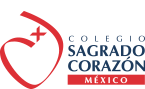 COLEGIO SAGRADO CORAZÓN
Experiencia humana: la inclusión, un factor en la construcción de una mejor sociedad.
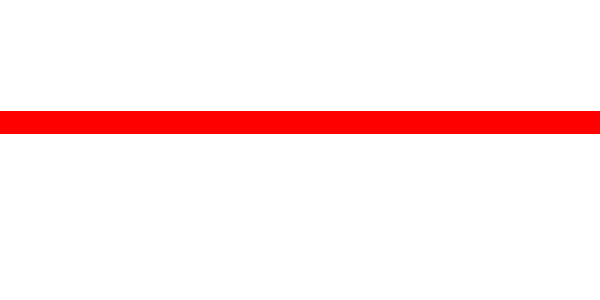 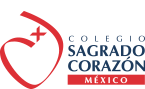 PROFESORES PARTICIPANTES
Paloma Cardona Cuevas- Comunicación Visual
Mary McCarthy Sandland – Inglés IV
Shaqué Vartougian Carrillo – Dibujo Constructivo II
Saúl Pérez Herrera - Formación social
Oscar Segura Briseño - Formación social
Elizabeth Bernal Zavala -Literatura mexicana
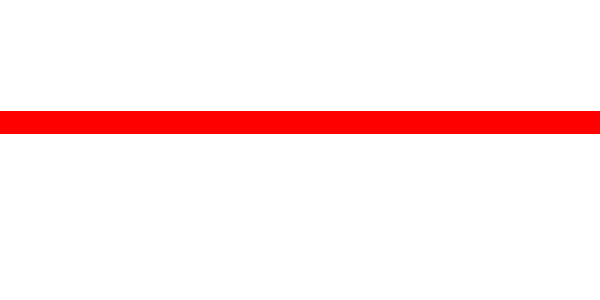 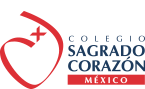 CICLO ESCOLAR: 2018-2019.
FECHA DE INICIO: septiembre-2018
FECHA DE TÉRMINO:febrero-2019
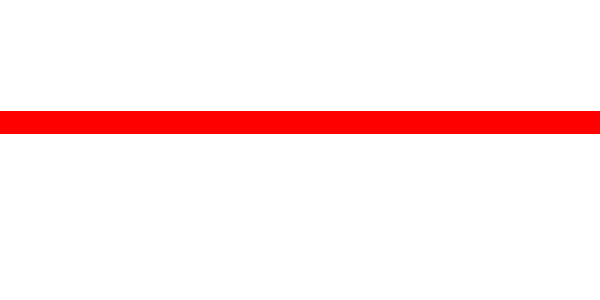 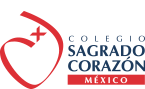 ORGANIZADOR GRÁFICO
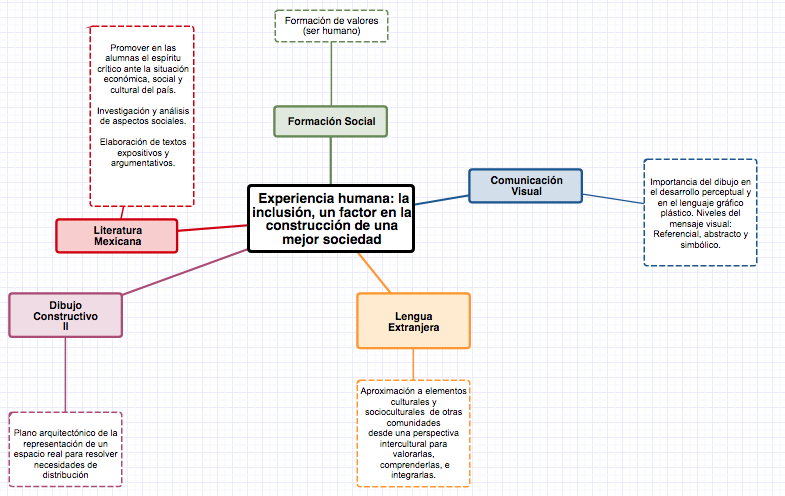 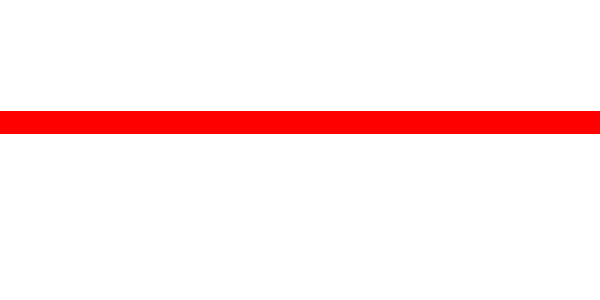 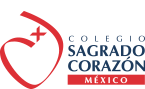 CONCLUSIONES GENERALES
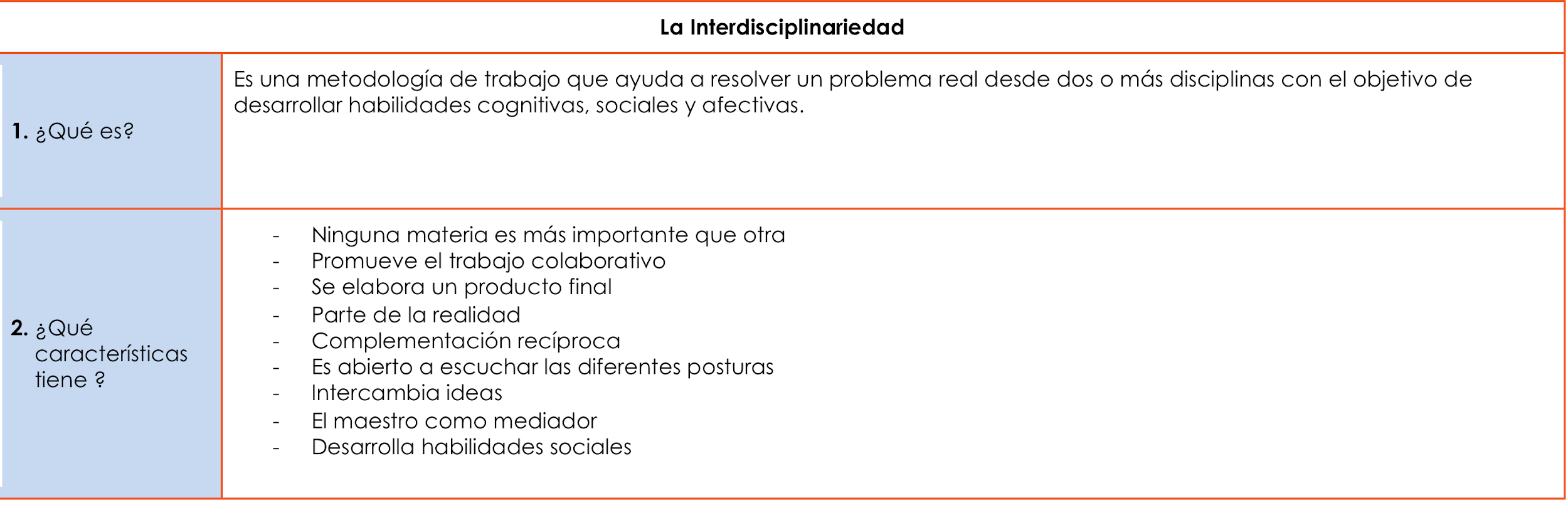 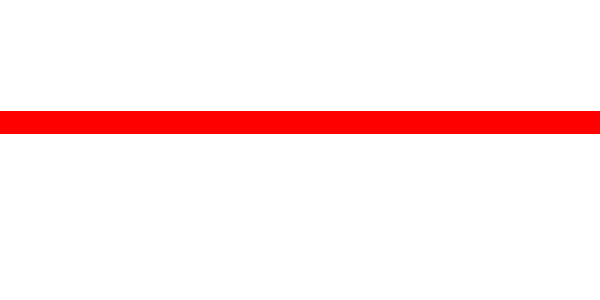 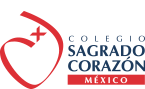 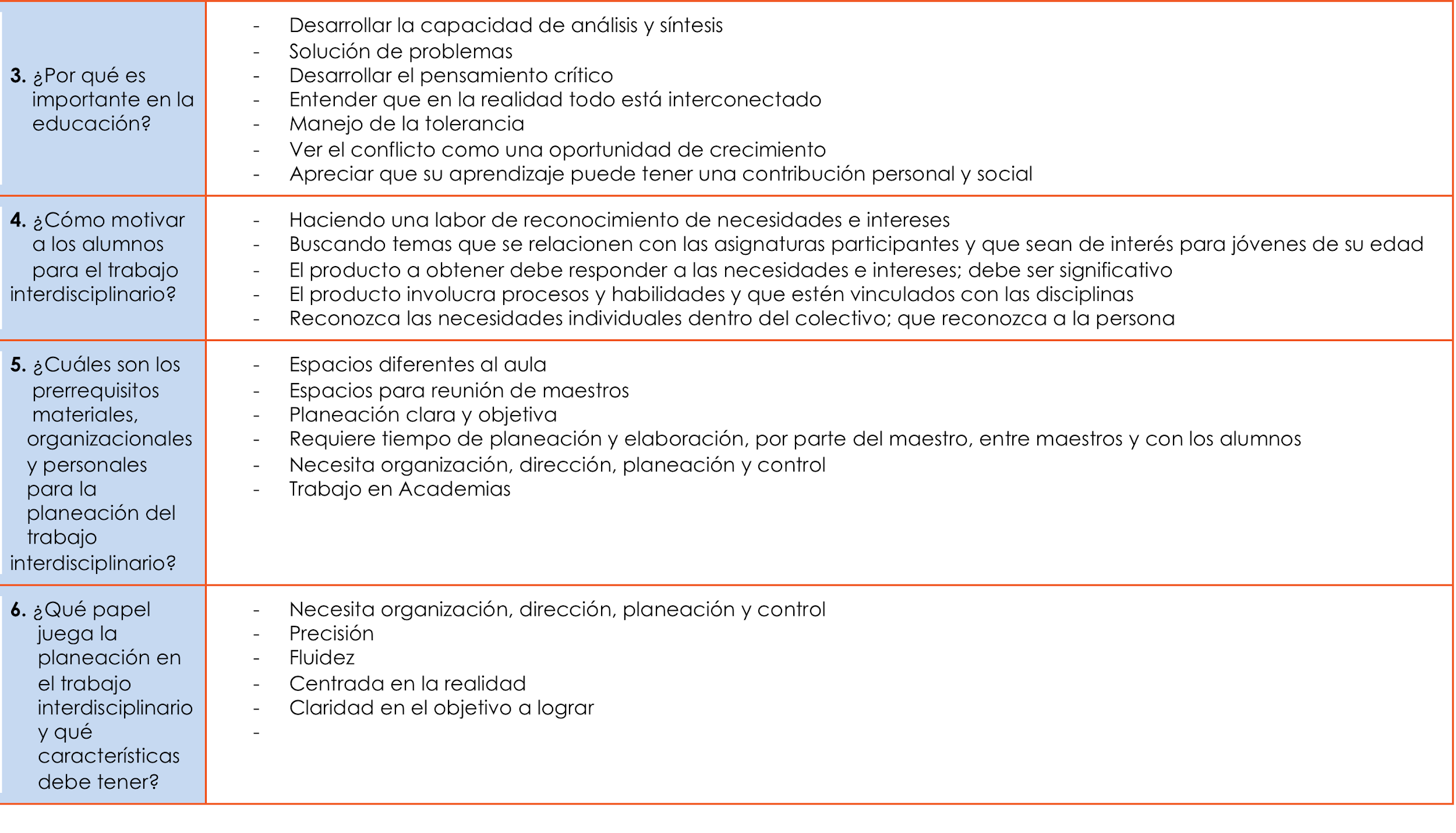 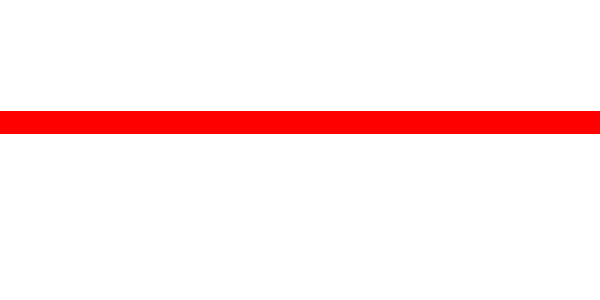 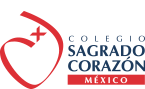 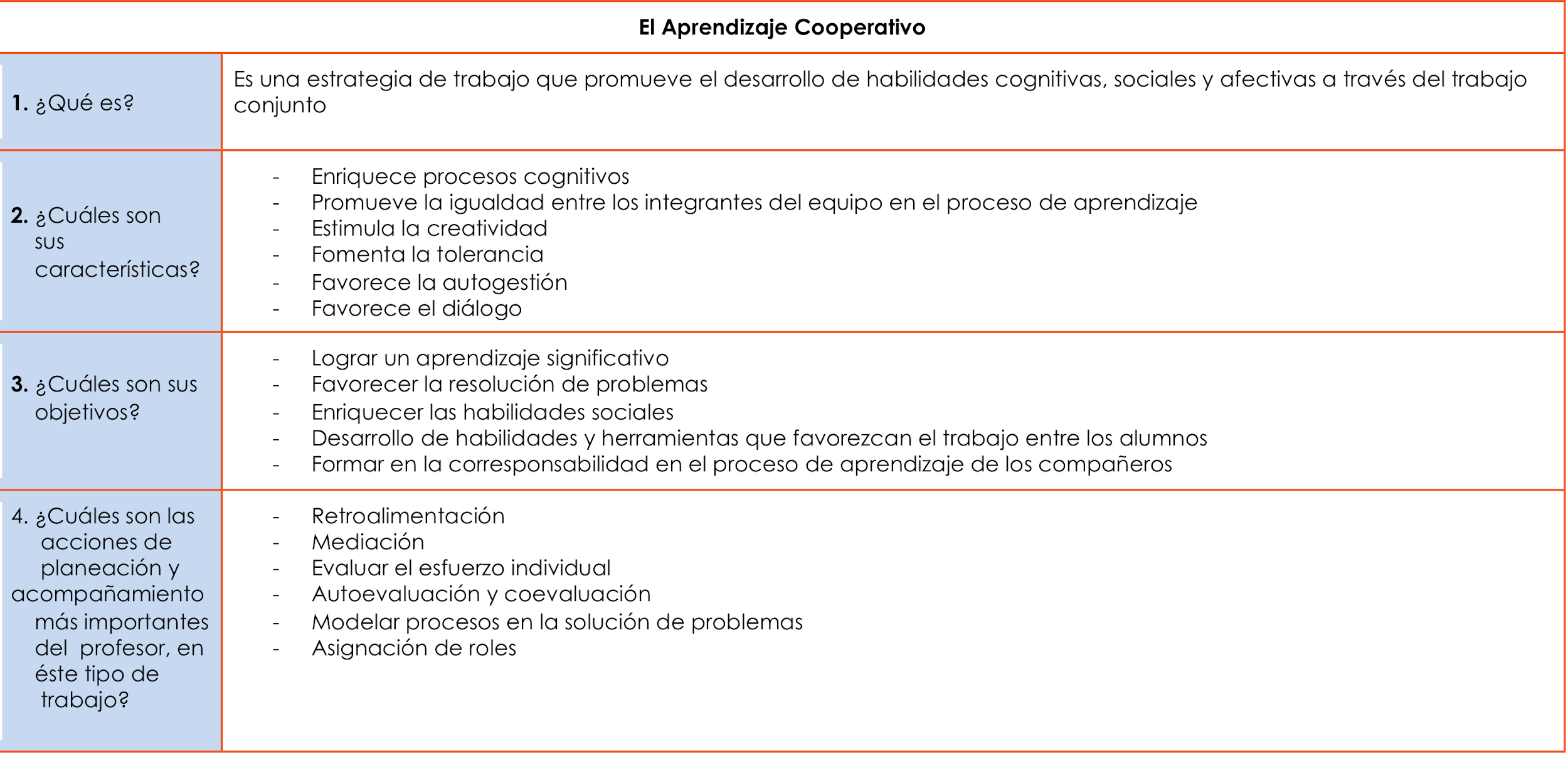 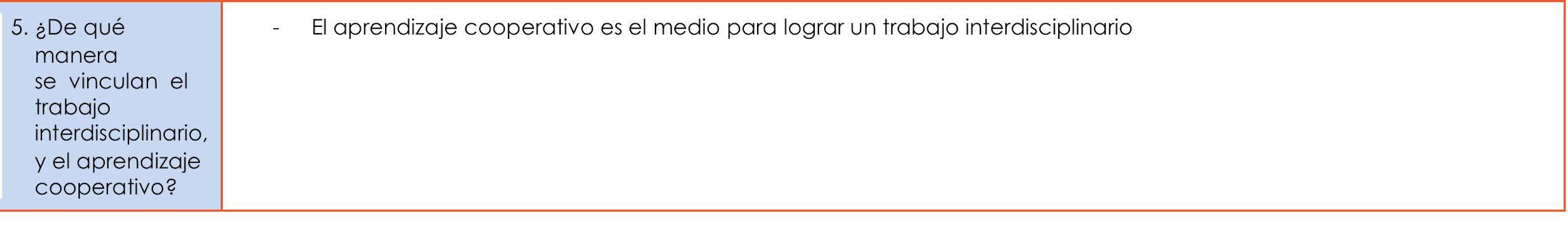 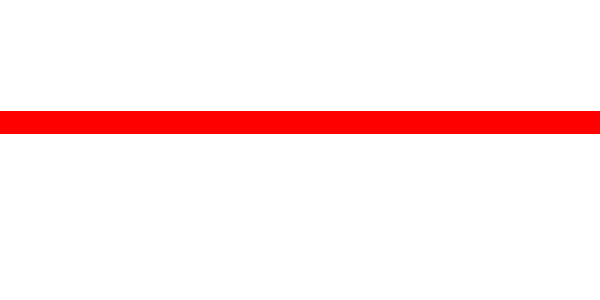 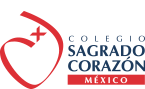 1ª REUNIÓN DE TRABAJO
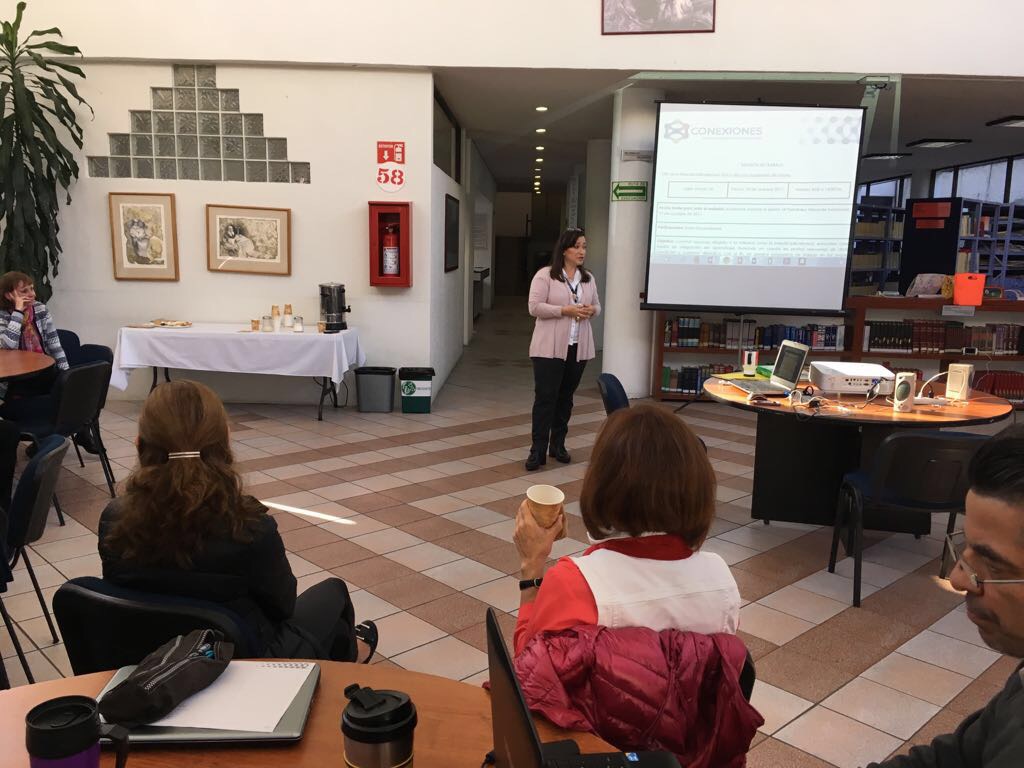 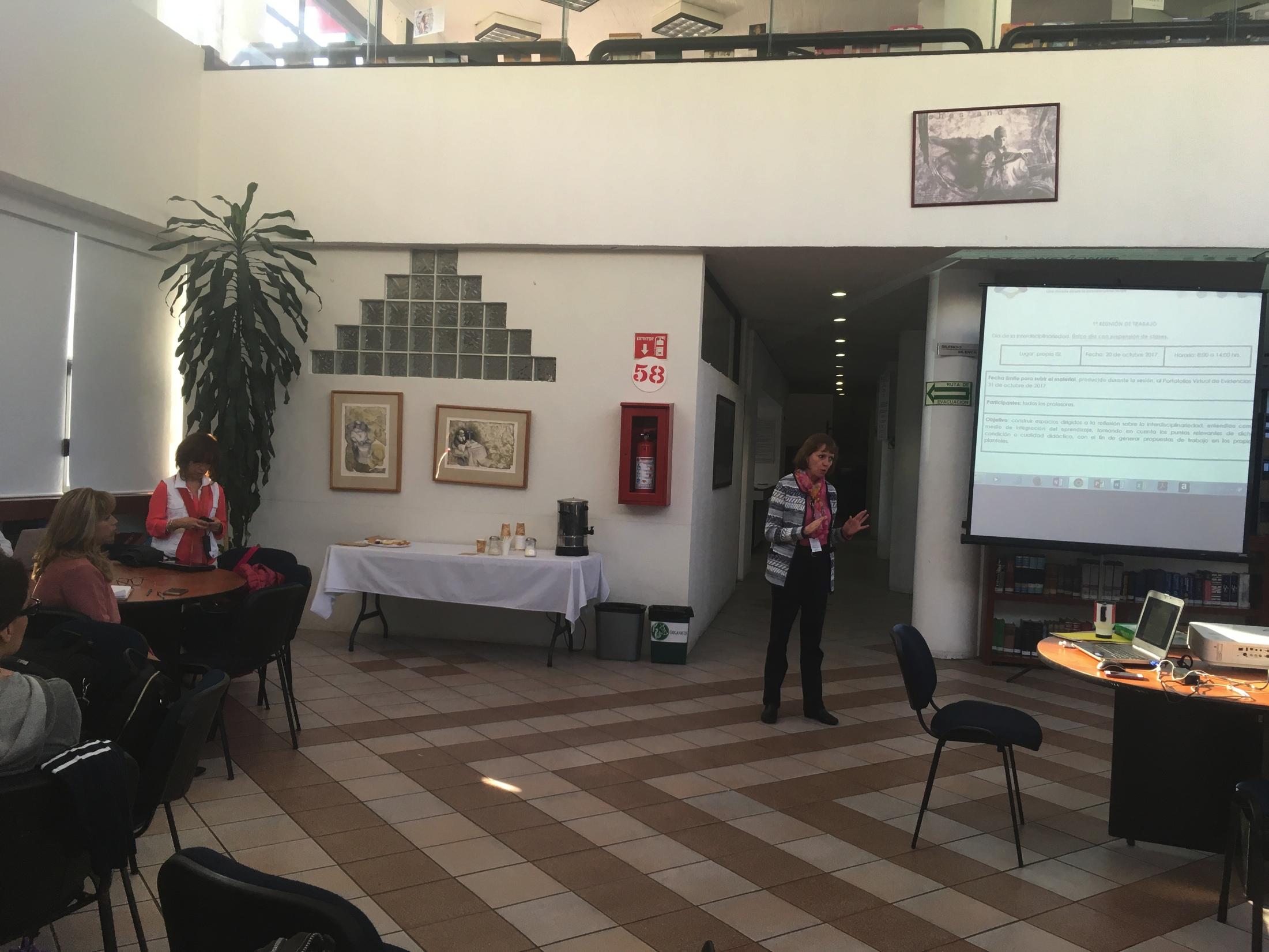 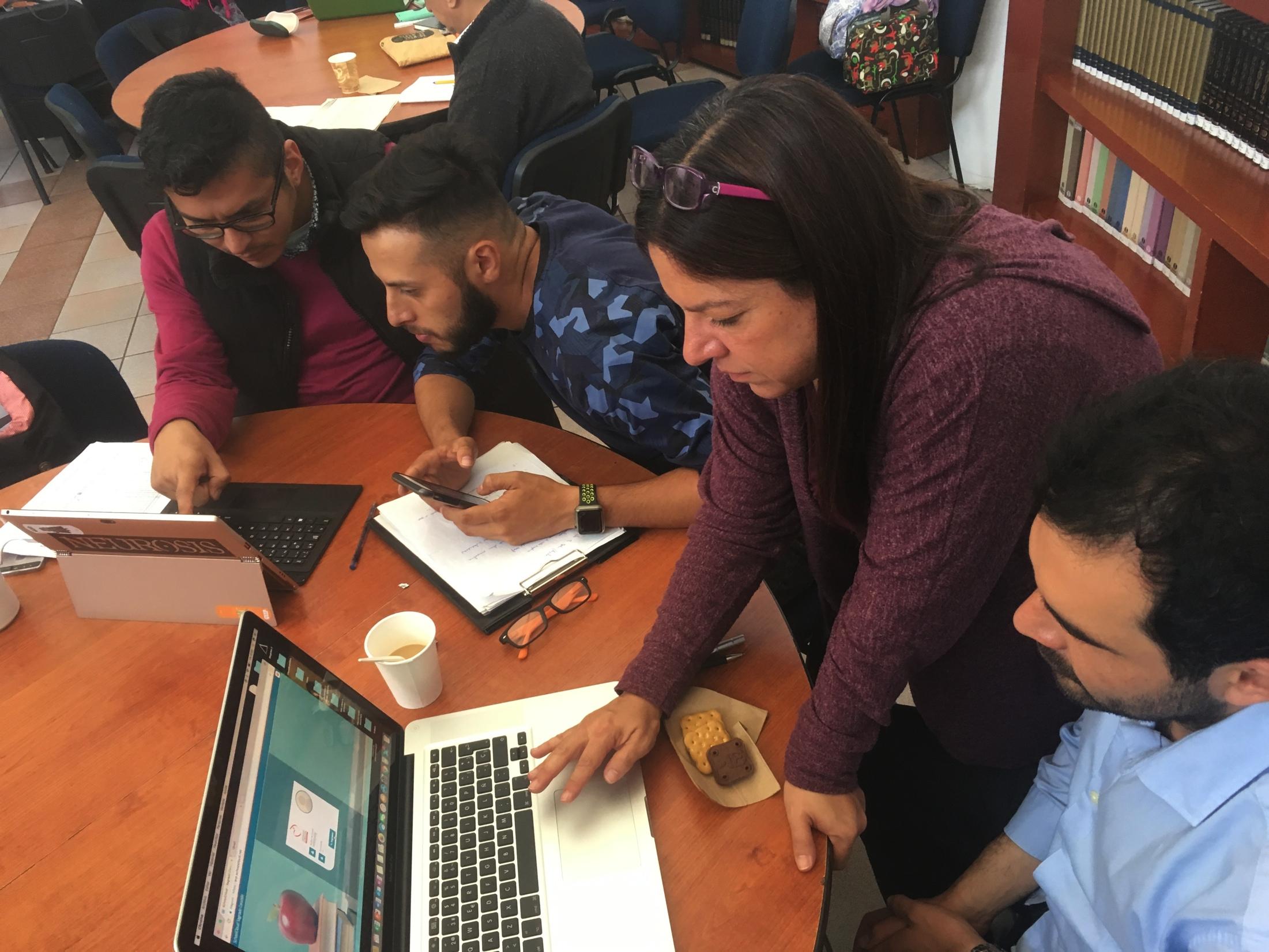 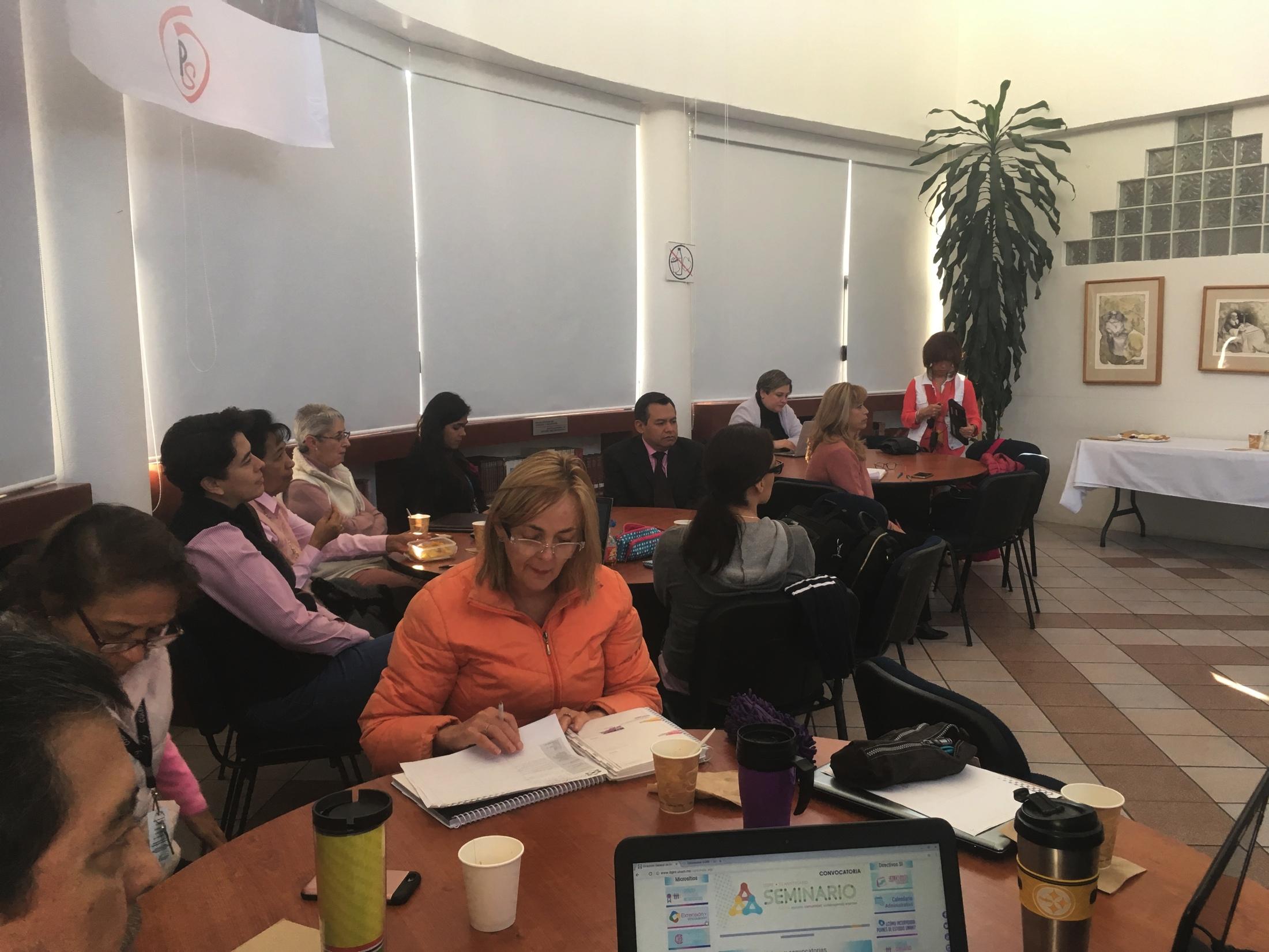 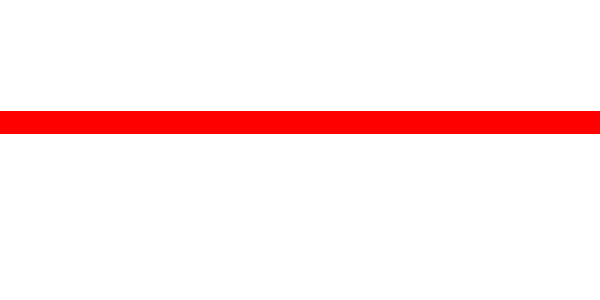 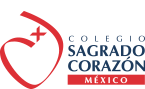 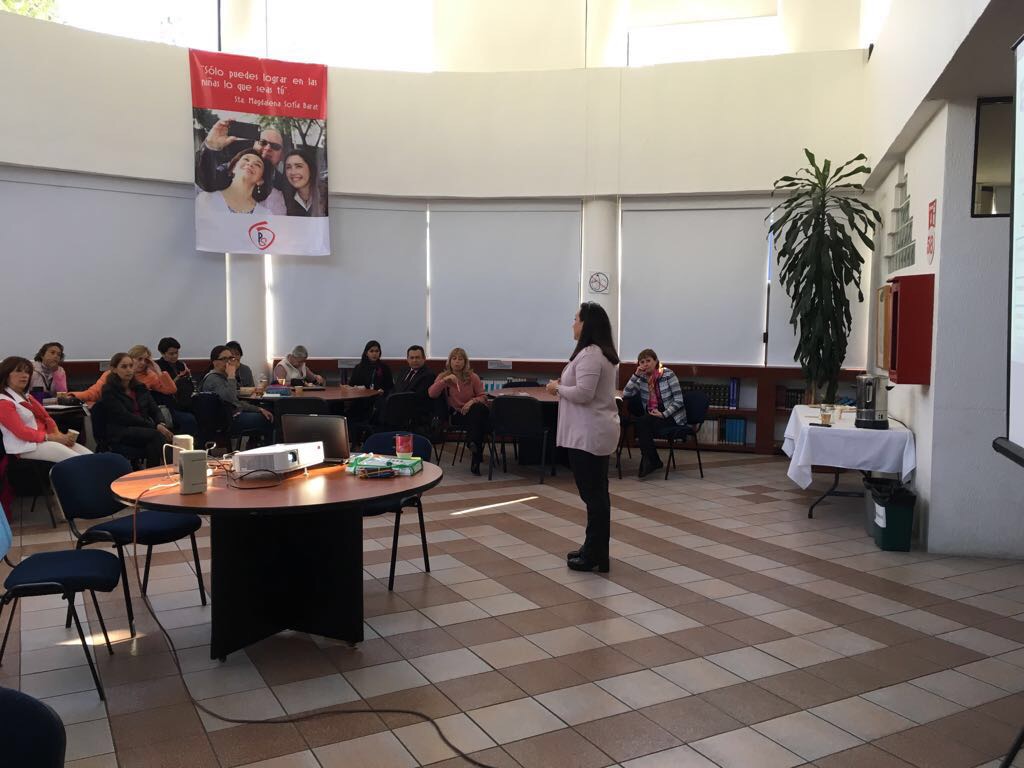 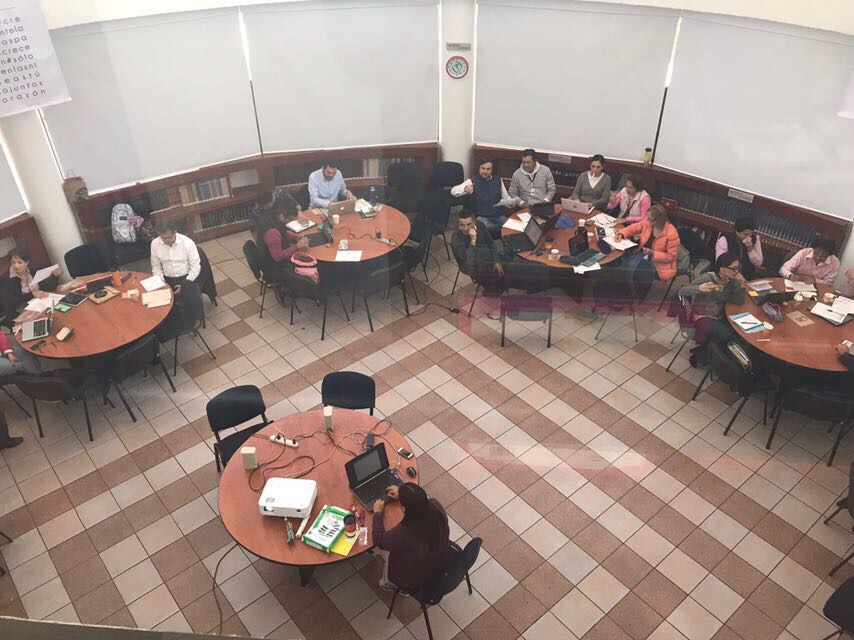 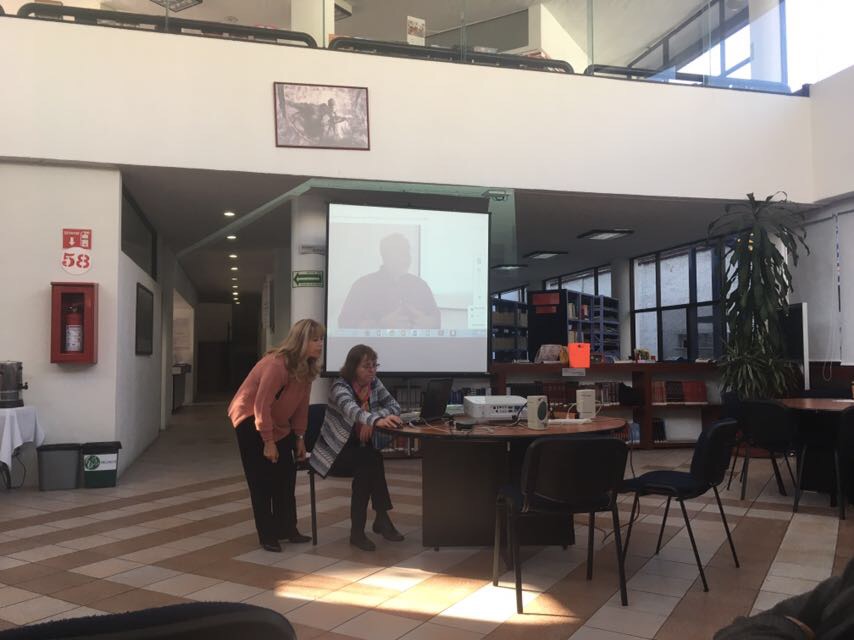 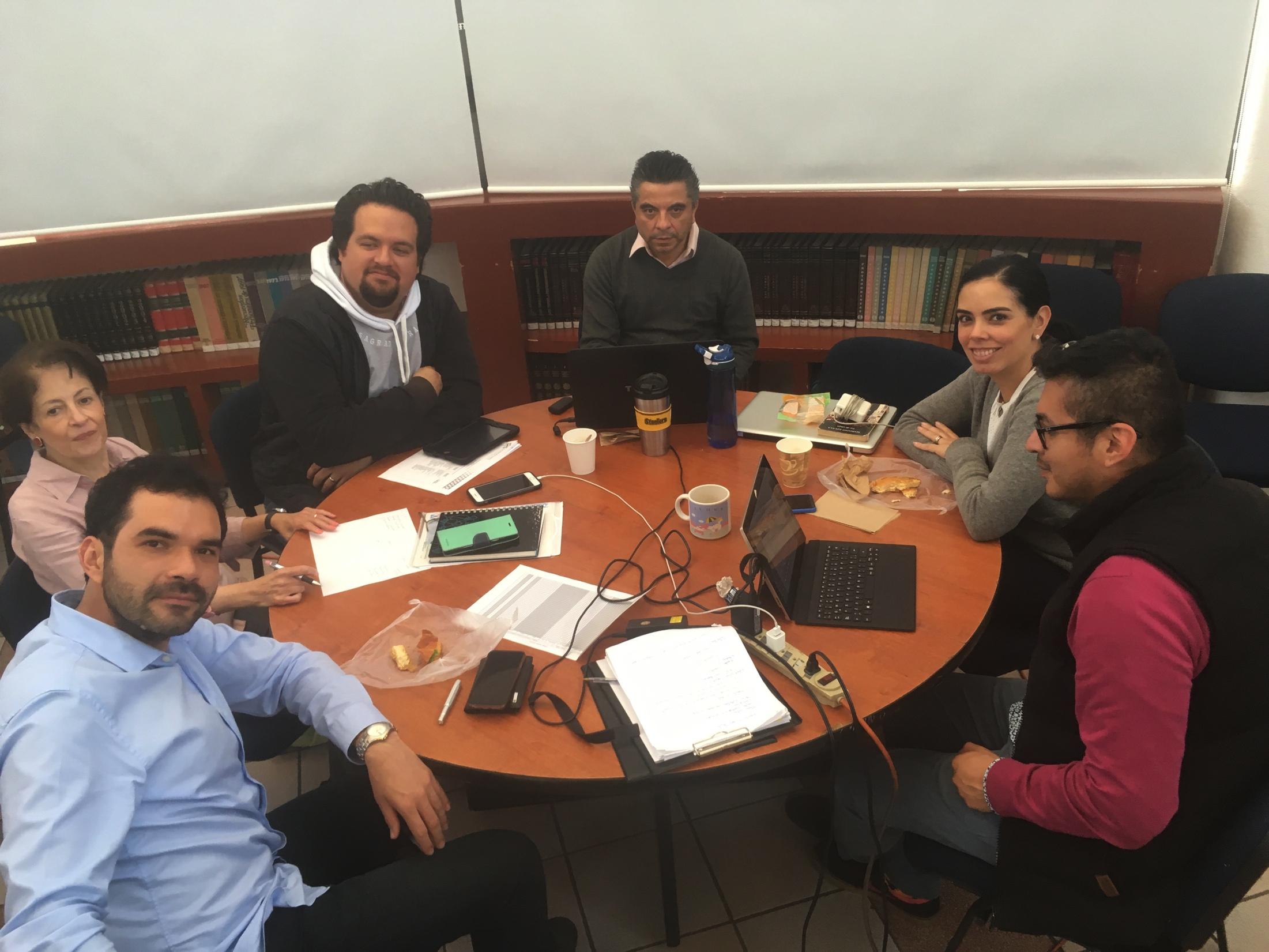 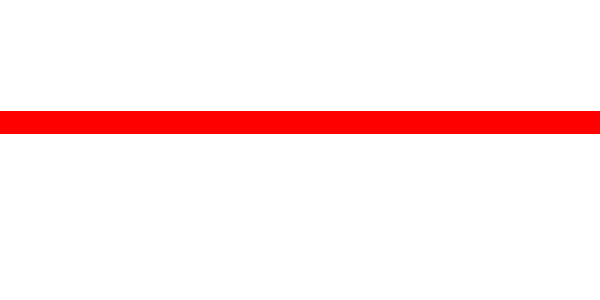 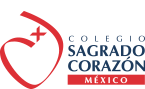 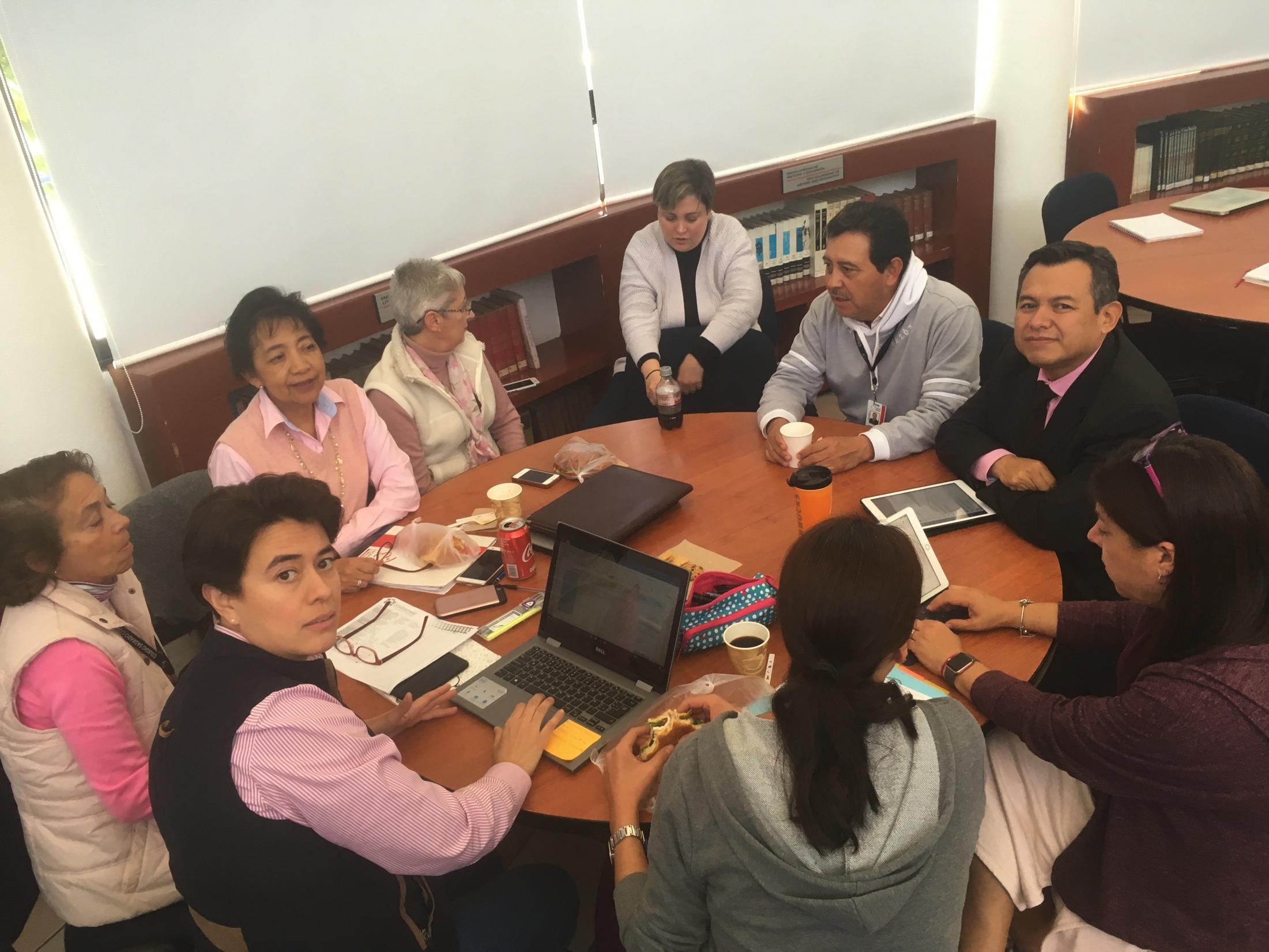 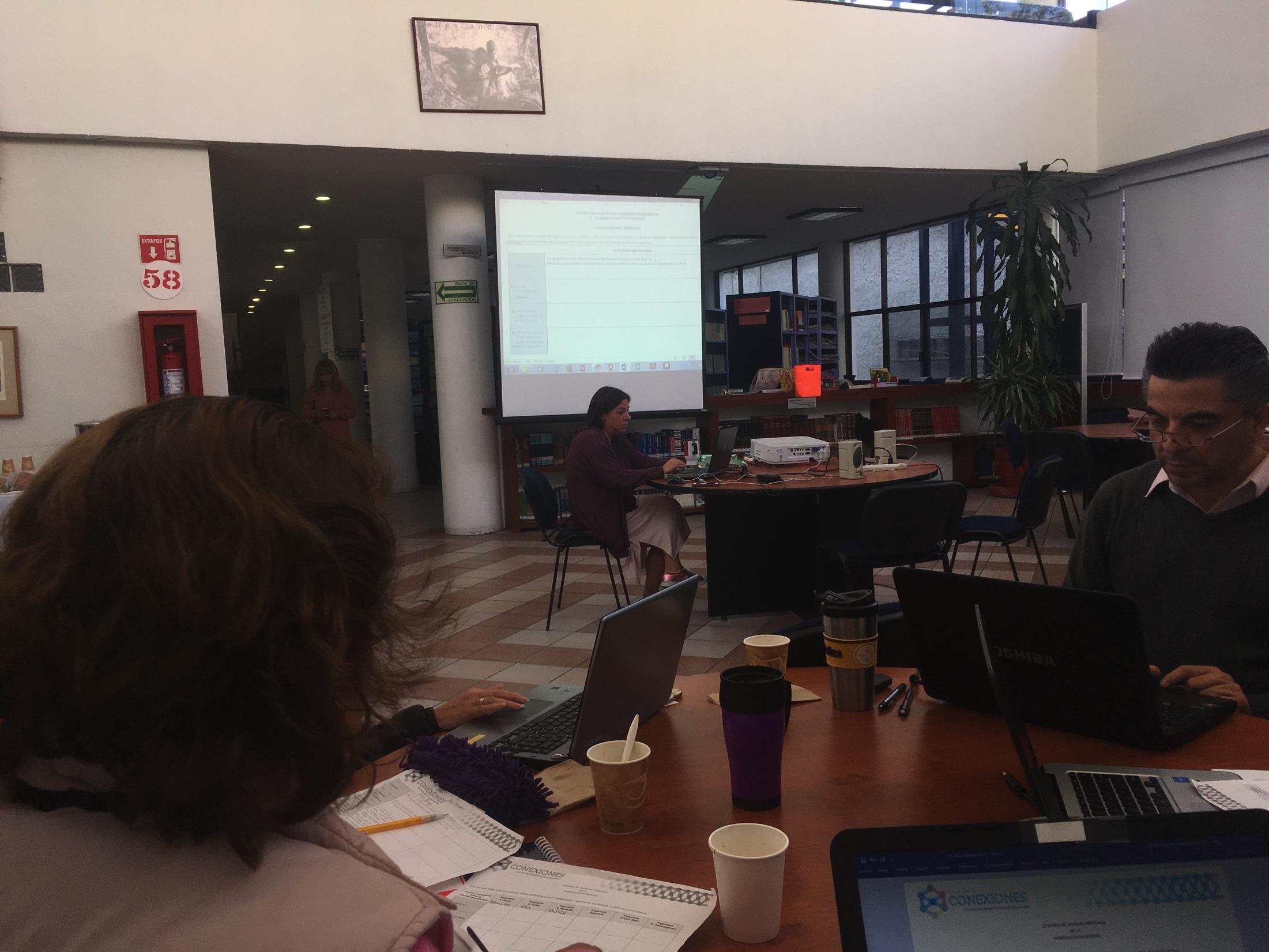 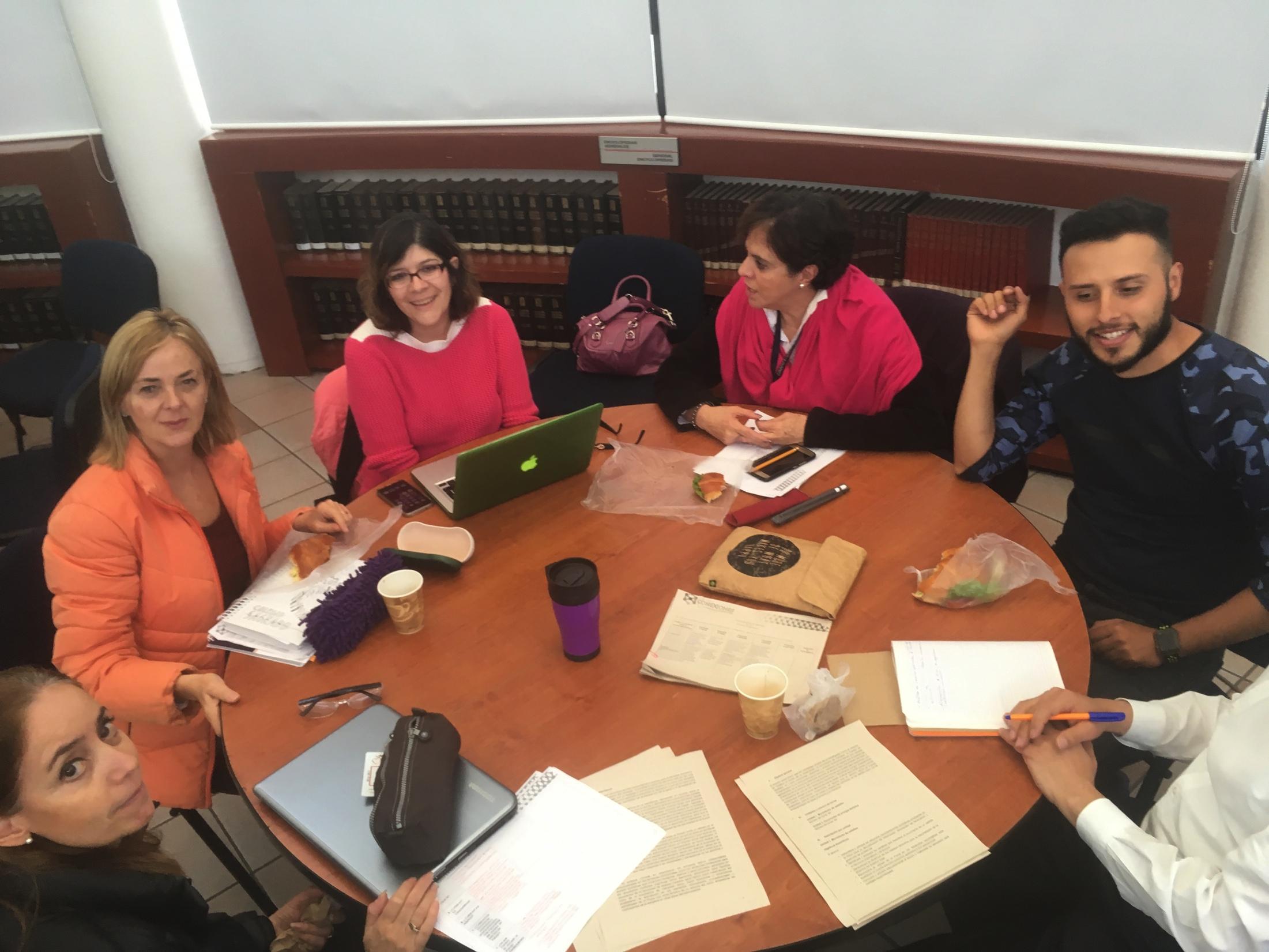 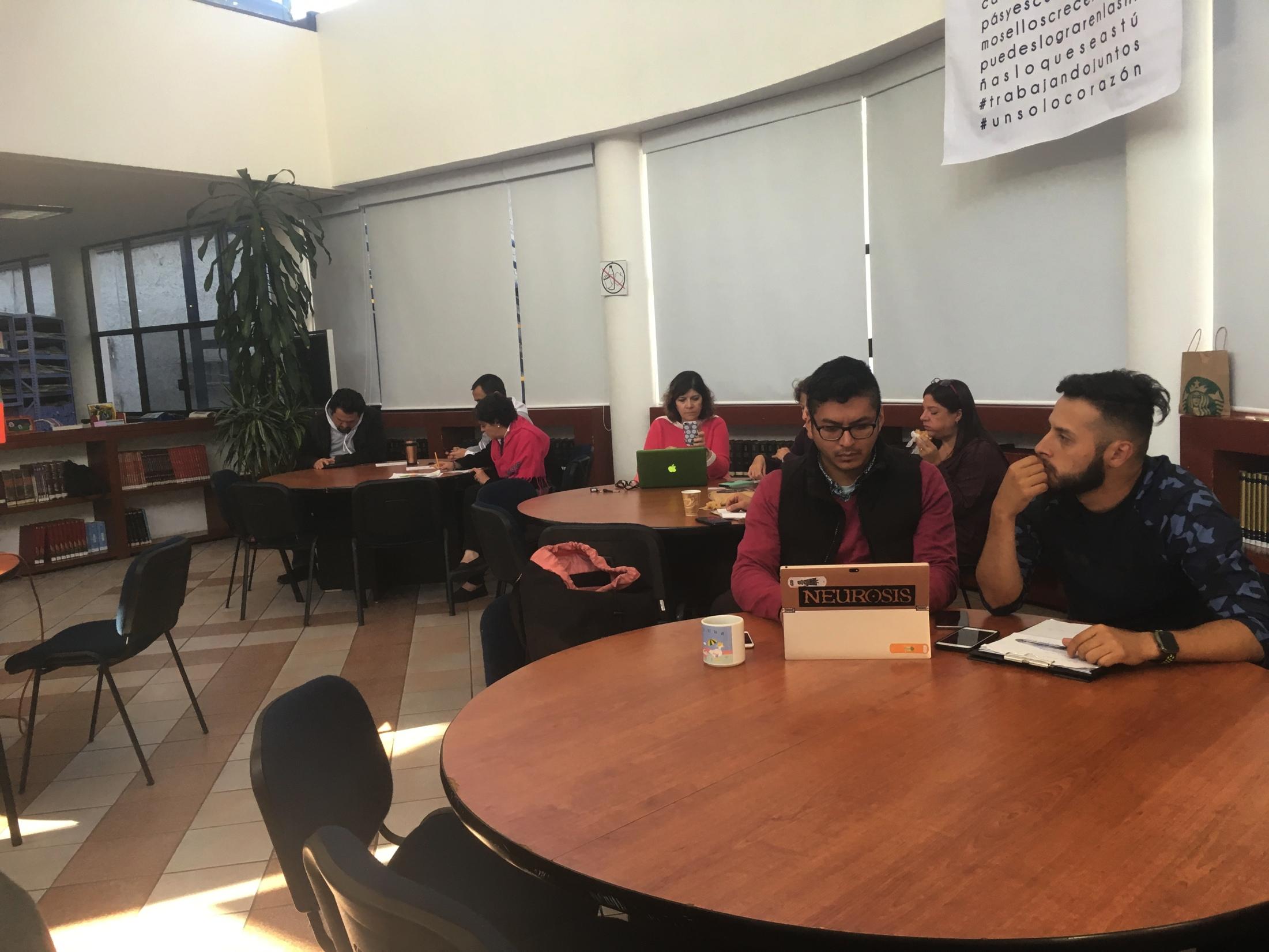 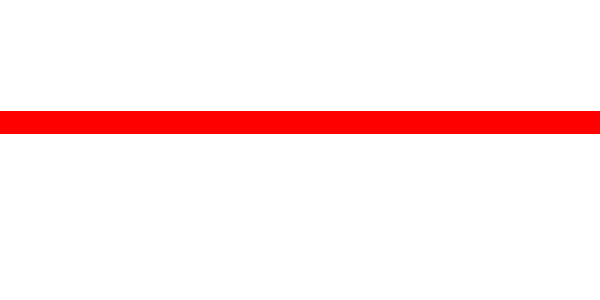 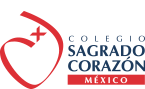 2ª Reunión de Trabajo
Por proyecto
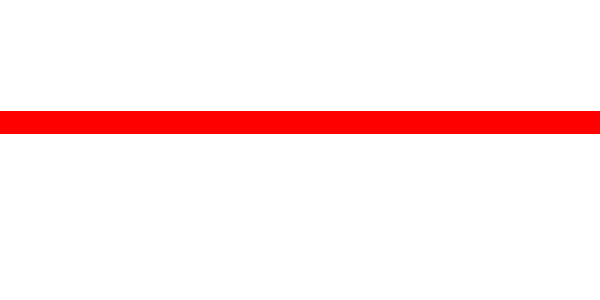 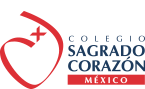 El arte de formular preguntas esenciales
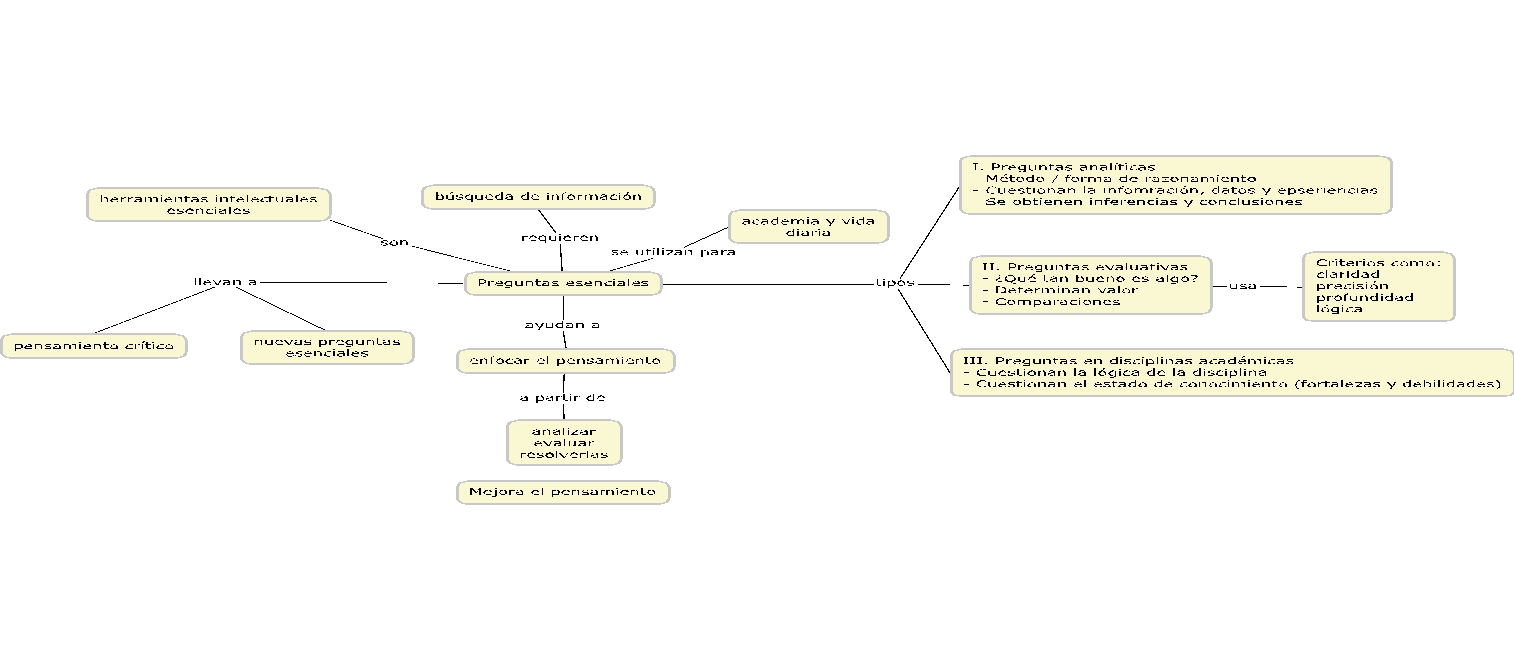 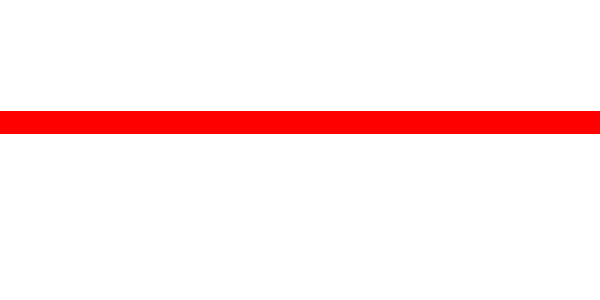 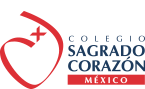 Modelo de indagación
A través de la investigación de conceptos específicos y del cuestionamiento de conductas cotidianas, se pretende realizar una campaña visual que favorezca una resignificación del servicio social, la cual debe traducirse en actitudes  más incluyentes por parte de las alumnas.
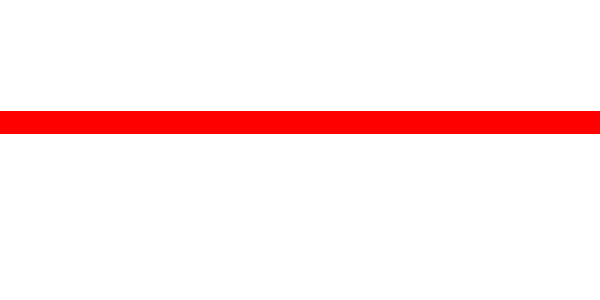 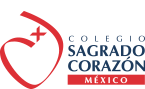 AME General
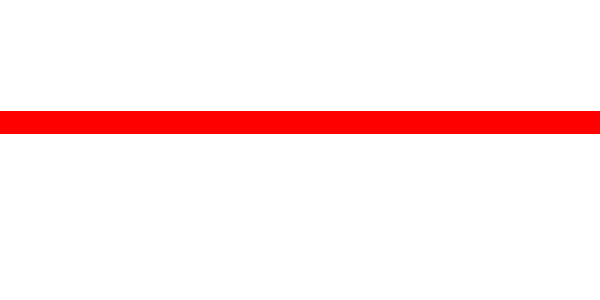 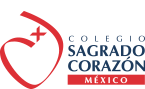 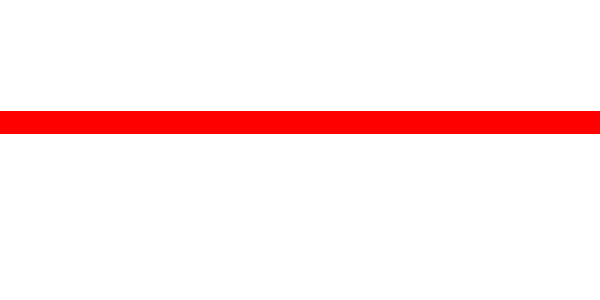 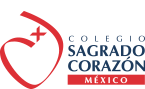 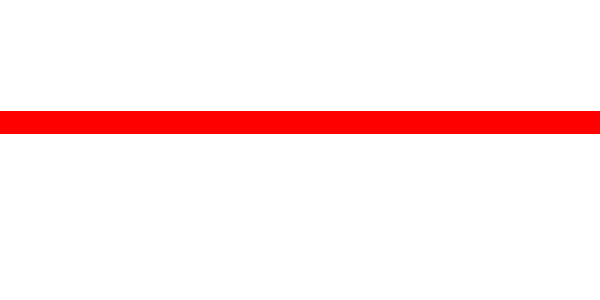 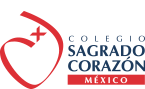 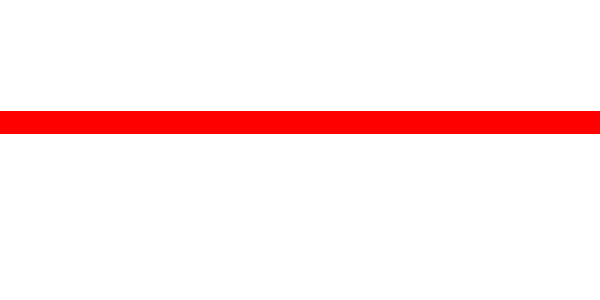 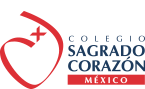 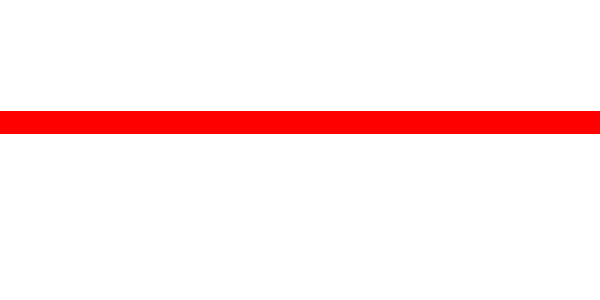 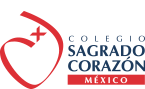 Los diferentes ángulos de la Guerra
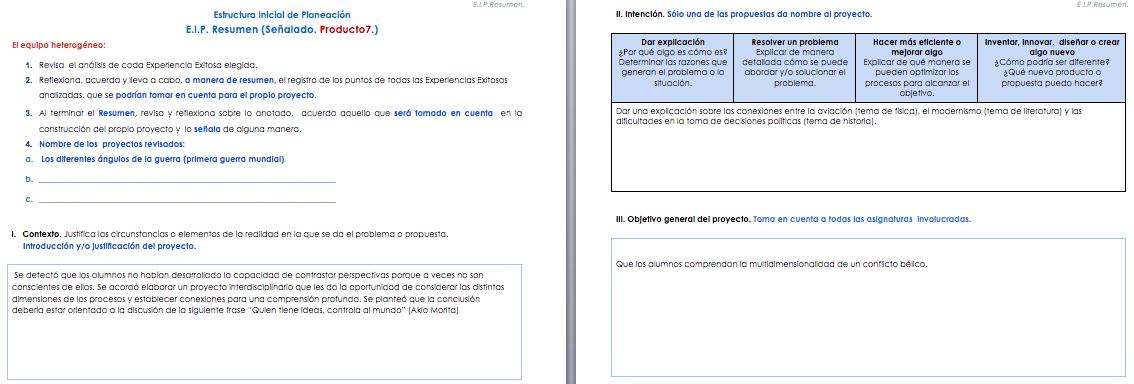 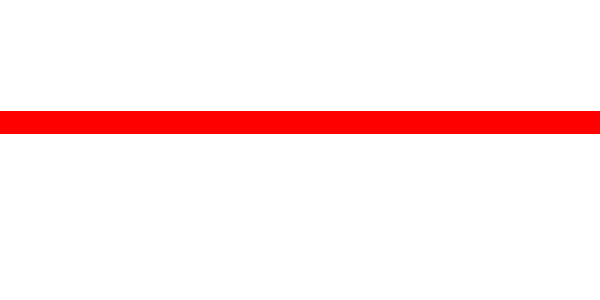 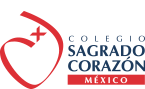 Los diferentes ángulos de la Guerra
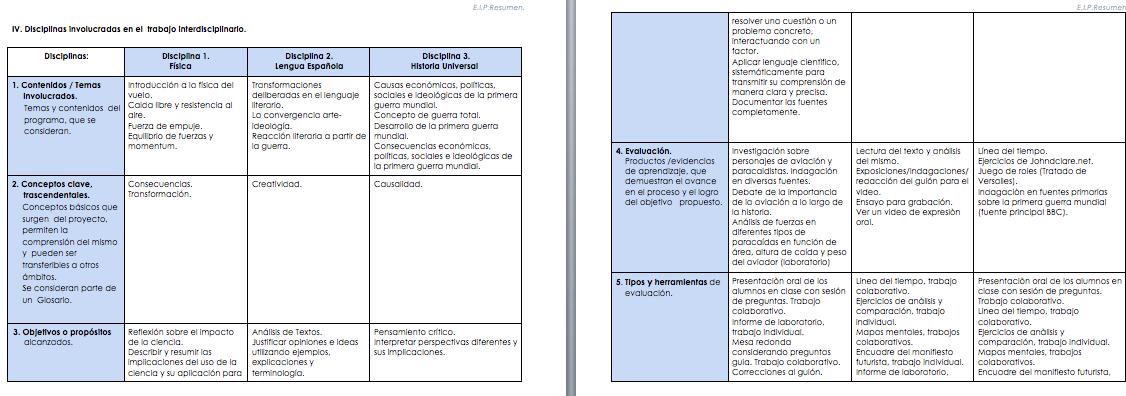 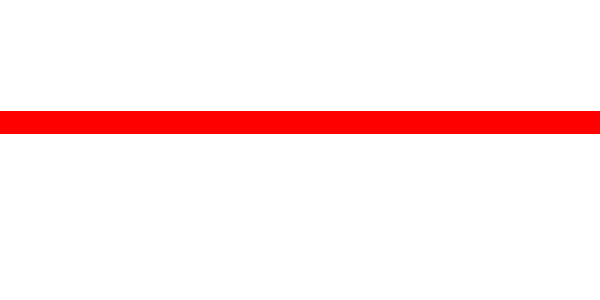 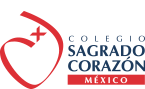 Los diferentes ángulos de la Guerra
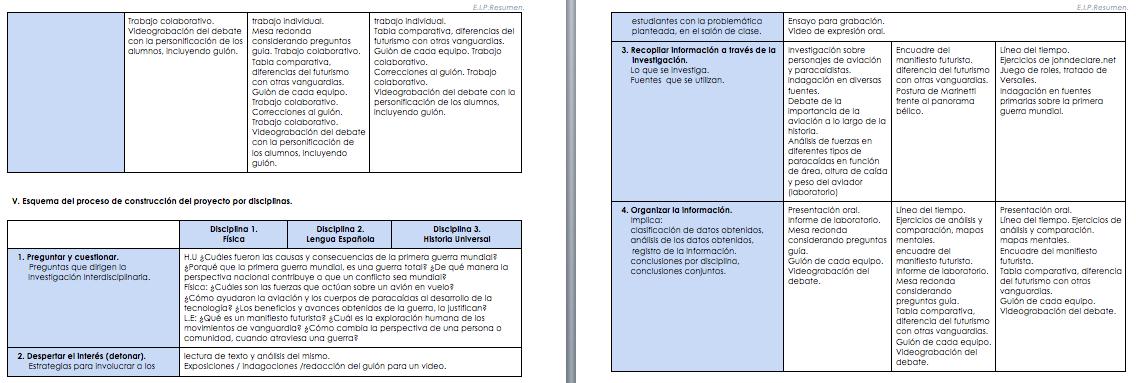 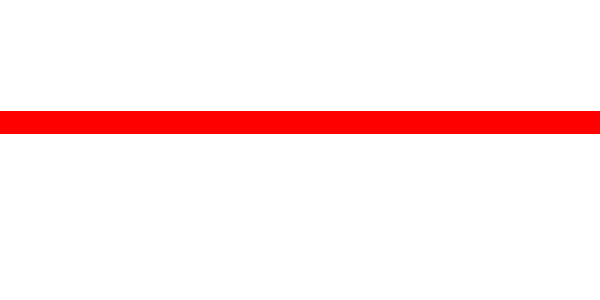 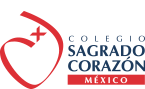 Los diferentes ángulos de la Guerra
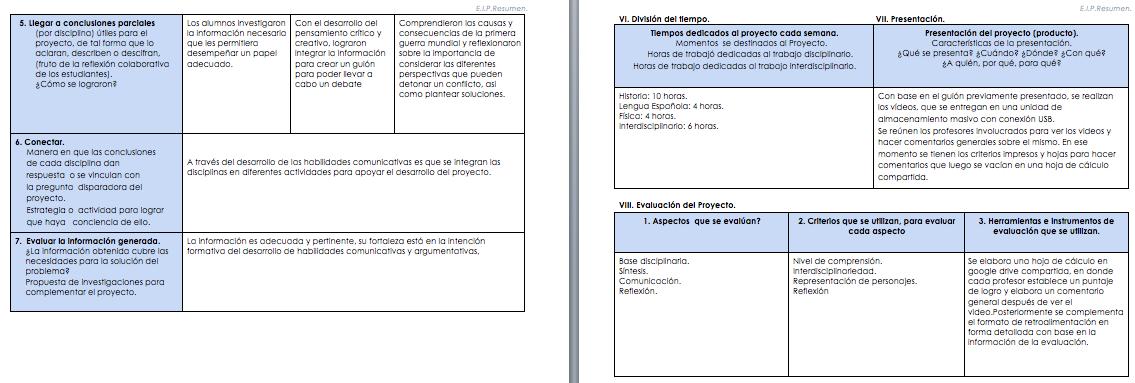 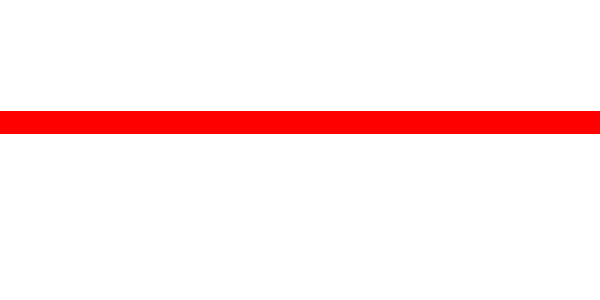 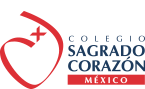 IDHILL. Ciudad utópica hacia la distopía..
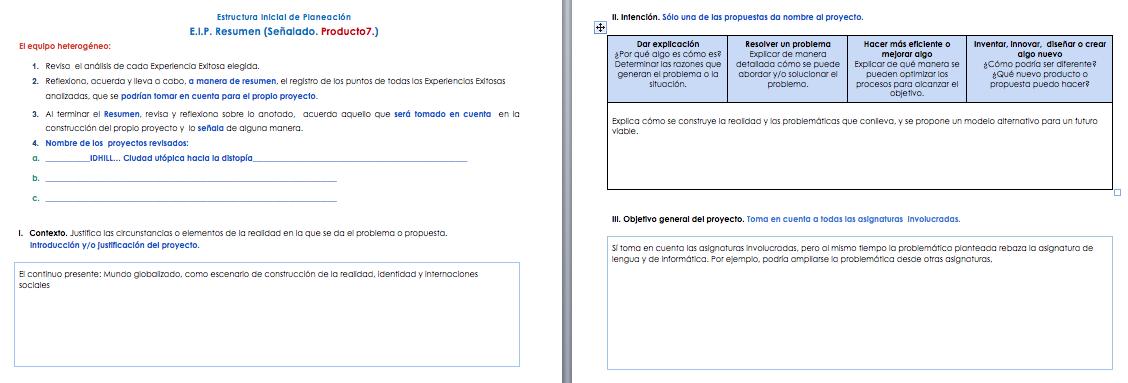 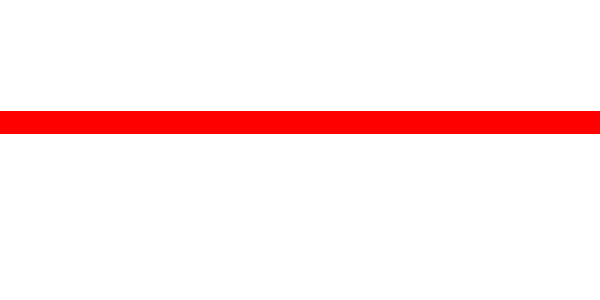 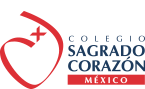 IDHILL. Ciudad utópica hacia la distopía.
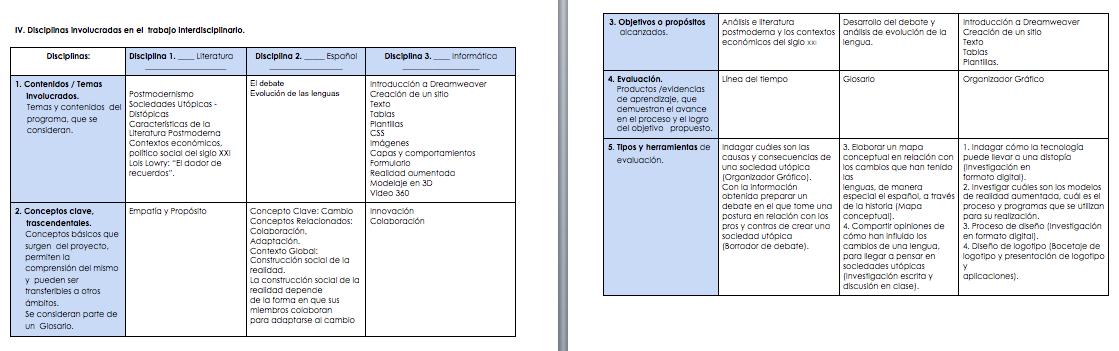 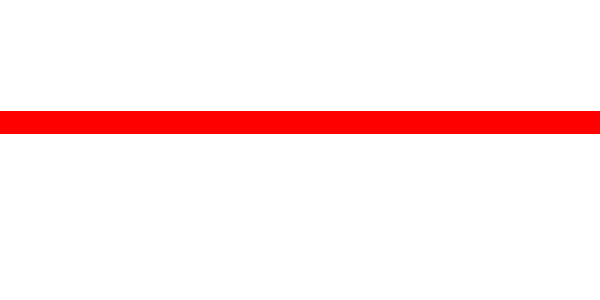 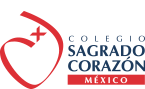 IDHILL. Ciudad utópica hacia la distopía.
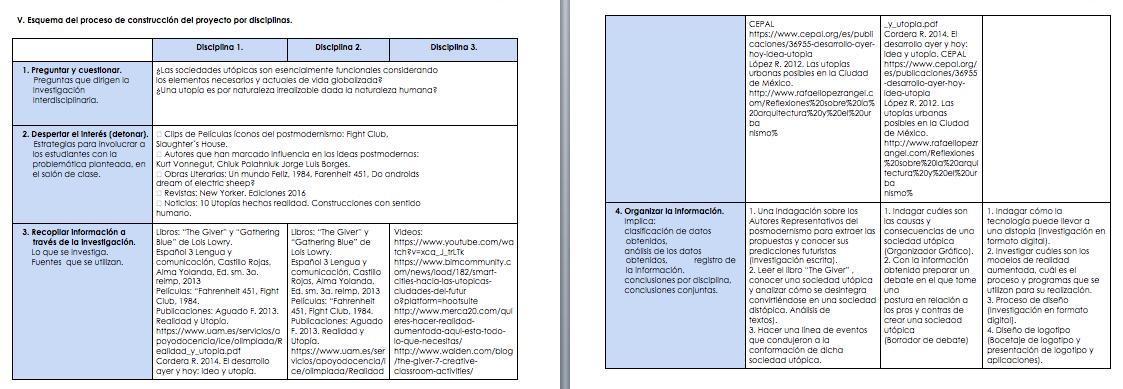 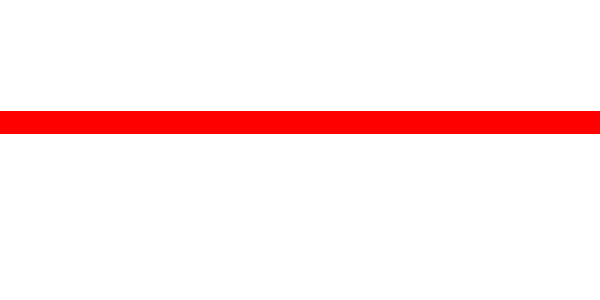 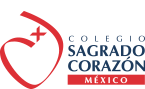 IDHILL. Ciudad utópica hacia la distopía.
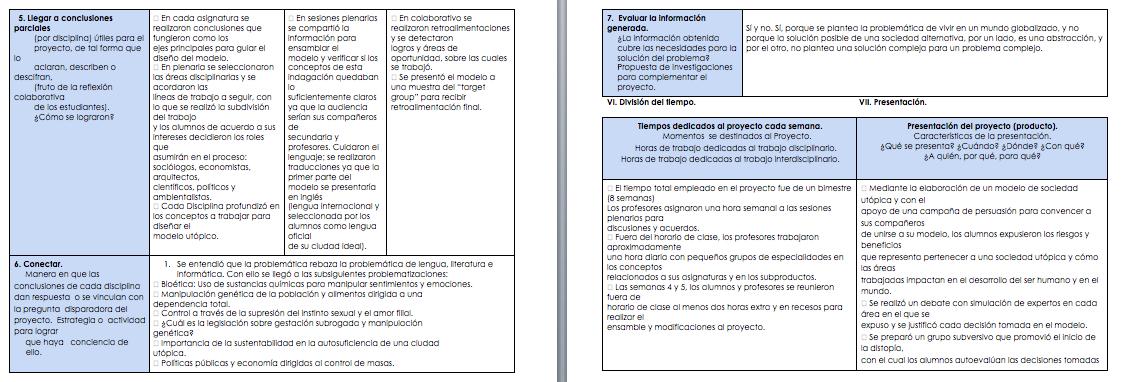 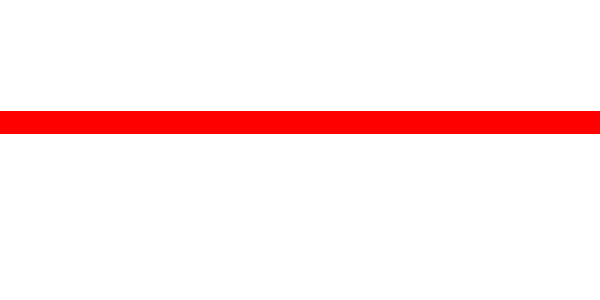 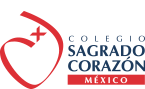 IDHILL. Ciudad utópica hacia la distopía.
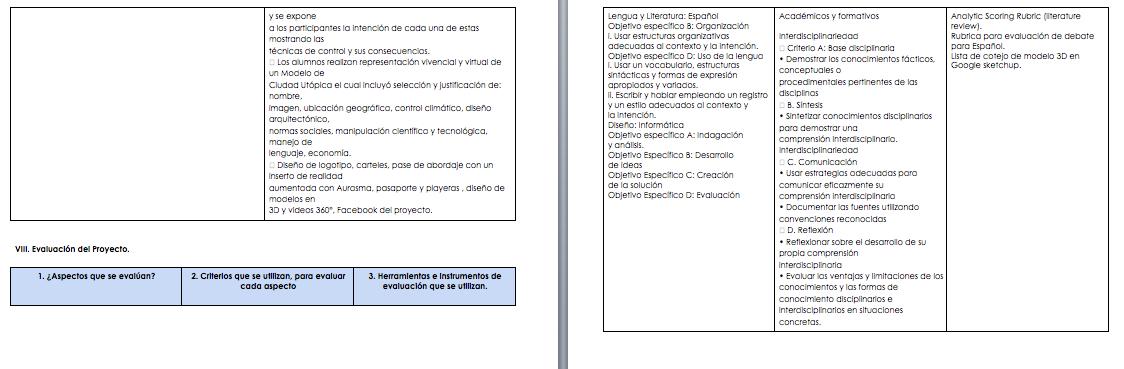 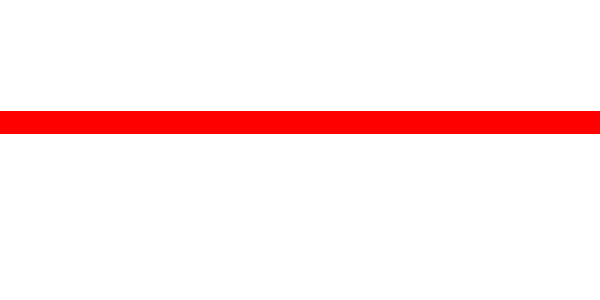 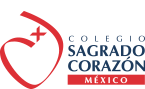 Combatiendo asertivamente la violencia intrafamiliar
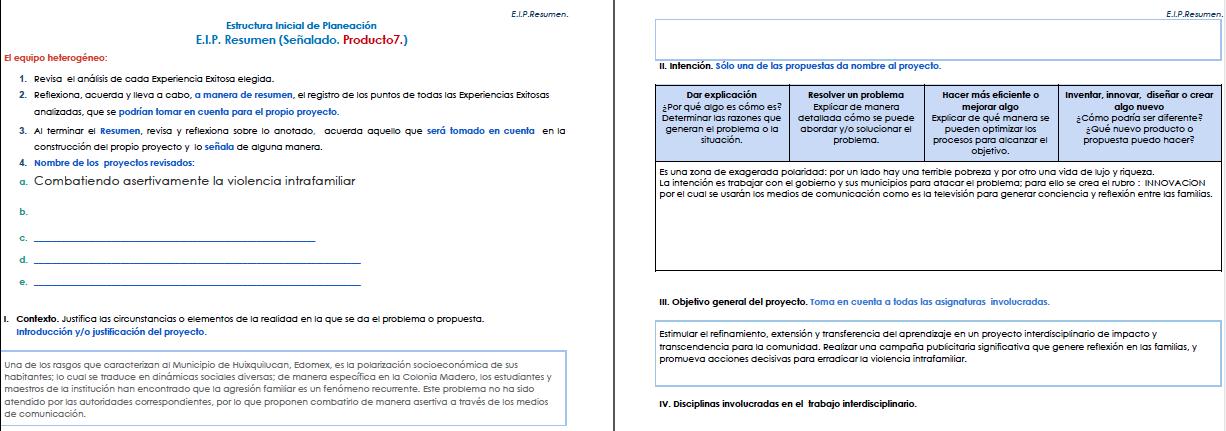 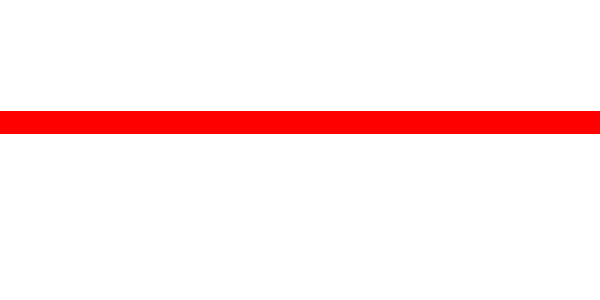 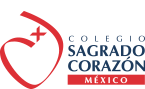 Combatiendo asertivamente la violencia intrafamiliar
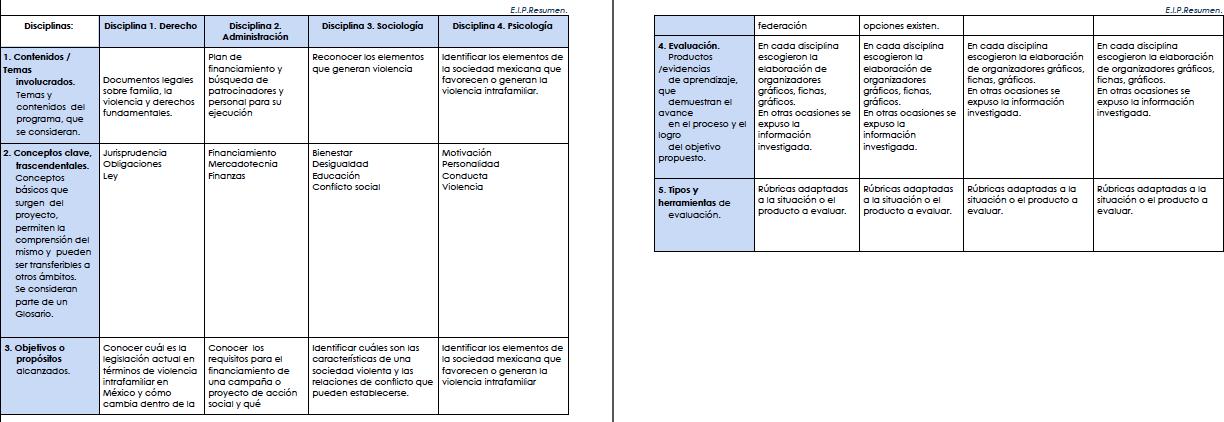 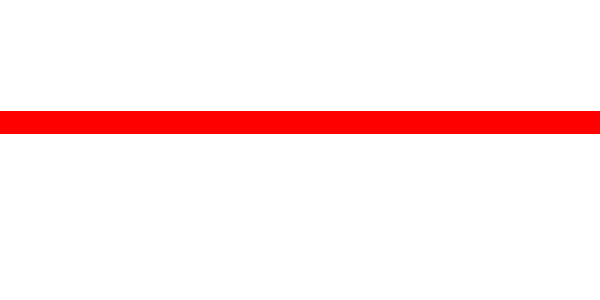 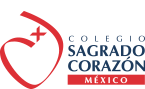 Combatiendo asertivamente la violencia intrafamiliar
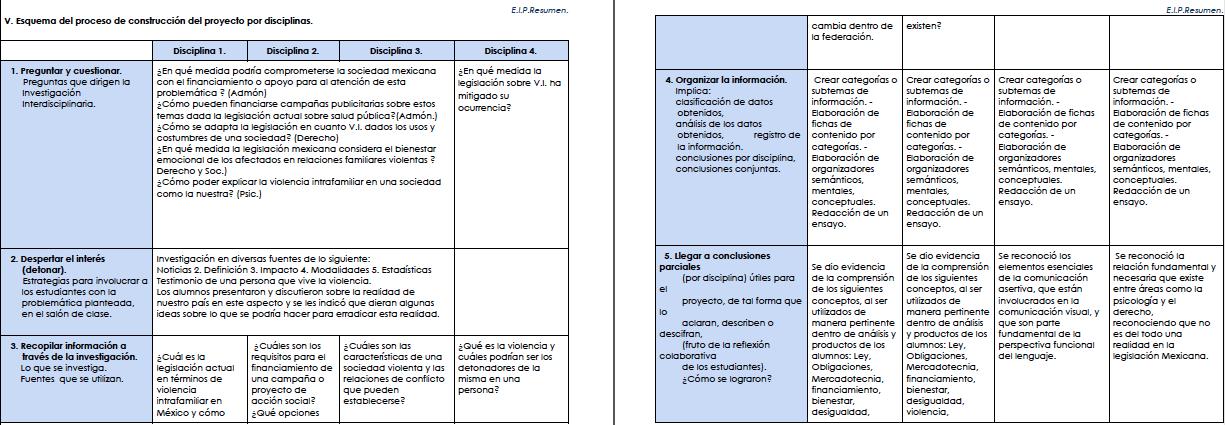 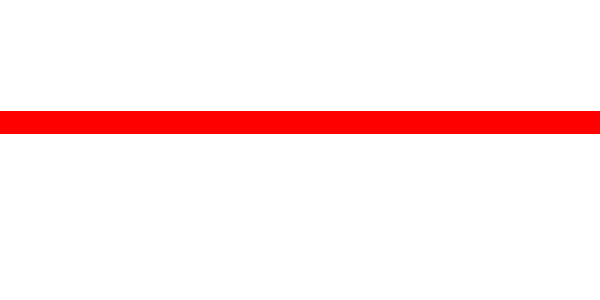 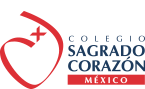 Combatiendo asertivamente la violencia intrafamiliar
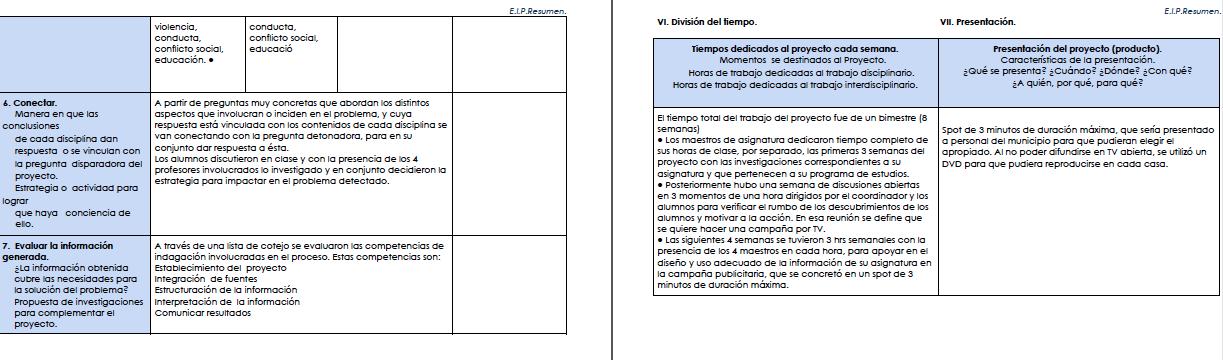 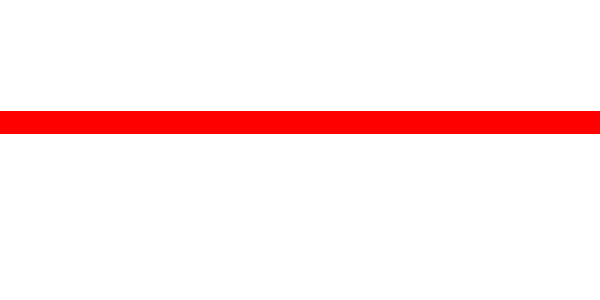 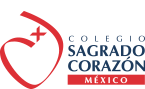 Combatiendo asertivamente la violencia intrafamiliar
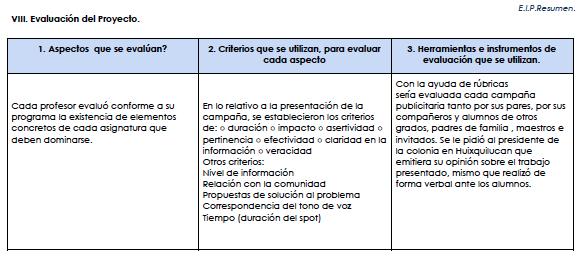 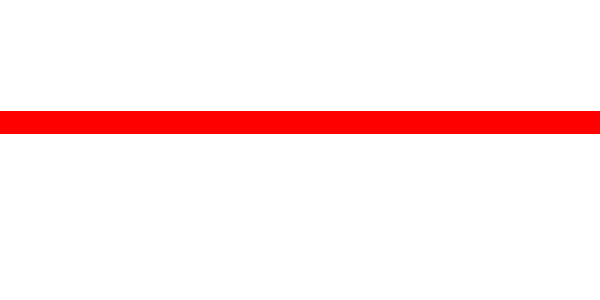 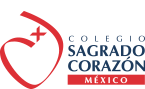 Elaboración del proyecto
Estructura Inicial de Planeación
Elaboración del Proyecto  (Producto 8)

Nombre del proyecto: 
Experiencia humana: la inclusión, un factor en la construcción de una
                                       mejor sociedad.
Nombre de los profesores participantes y asignaturas.
Paloma Cardona Cuevas, Comunicación Visual
Mary Pamela McCarthy Sandland, Lengua extranjera
Oscar Segura Briseño , Formación social 
Saúl Pérez Herrera, Formación social
Shaqué Vartougian, Dibujo constructivo II
Elizabeth Bernal Zavala, Literatura mexicana e iberoamericana
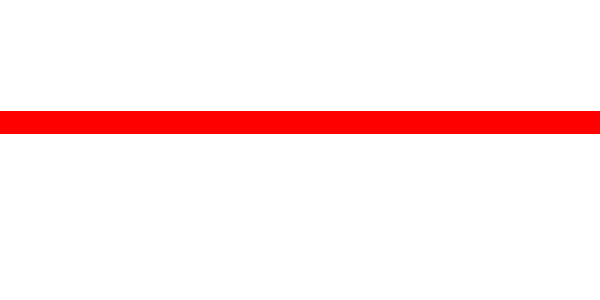 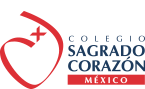 Elaboración del proyecto
Contexto. Justifica las circunstancias o elementos de la realidad en los que se da el proyecto
                                         Introducción y/o justificación del proyecto.
Como parte del proyecto de servicio social que tiene el colegio, las alumnas de sexto grado de preparatoria colaboran como voluntarias en la construcción de viviendas en comunidades en vulnerabilidad económica y patrimonial. Durante el tiempo en el que se ha llevado a cabo esta actividad, se ha observado que la actitud o perspectiva con la que participan las jóvenes no habla de una auténtica empatía ni inclusión, lo cual es contrario al objetivo planteado tanto en el servicio social como en el perfil de egreso de éstas.
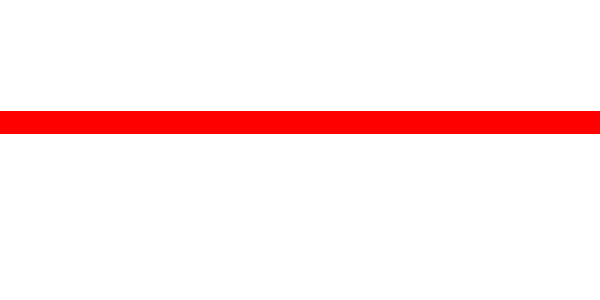 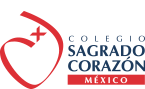 Elaboración del proyecto
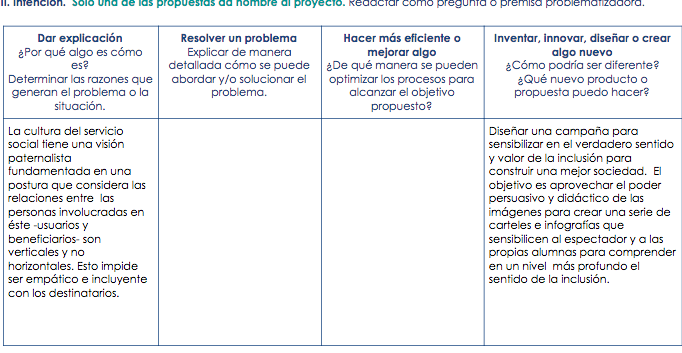 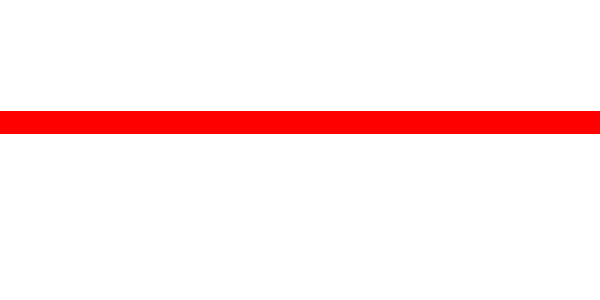 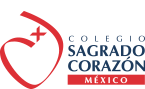 Elaboración del proyecto
III. Objetivo general del proyecto. Tomar en cuenta todas las asignaturas  involucradas.


A través de una campaña, concientizar a las alumnas que el servicio social que realizan está dirigido a generar  en ellas actitudes de inclusión y empatía que trasciendan en su cotidianeidad y contribuyan a la construcción de una sociedad más igualitaria, la cual está conformada por una diversidad cultural.
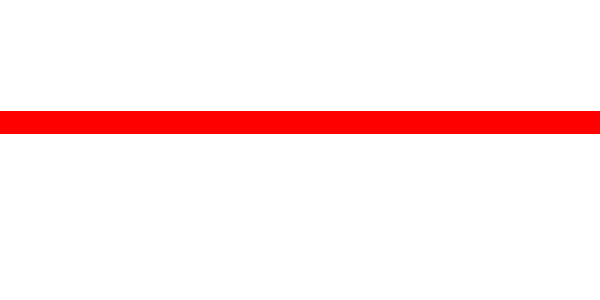 Elaboración del proyecto
IV. Disciplinas involucradas en el  trabajo interdisciplinario.
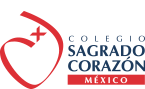 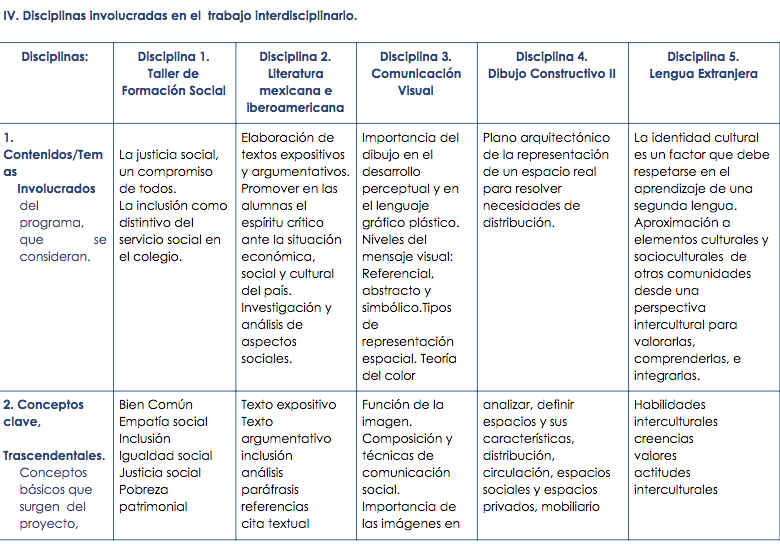 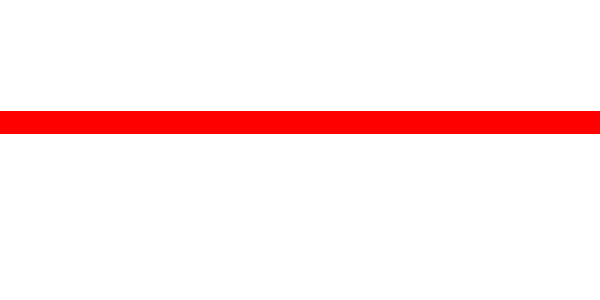 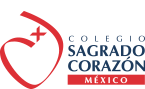 Elaboración del proyecto
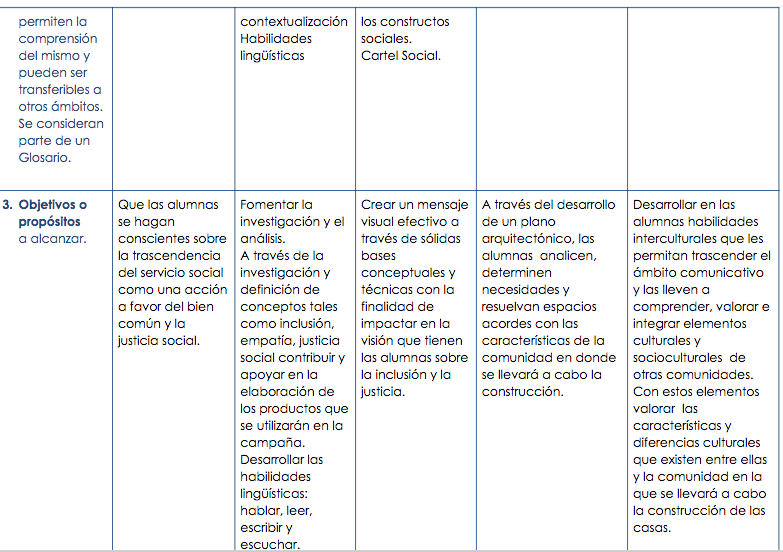 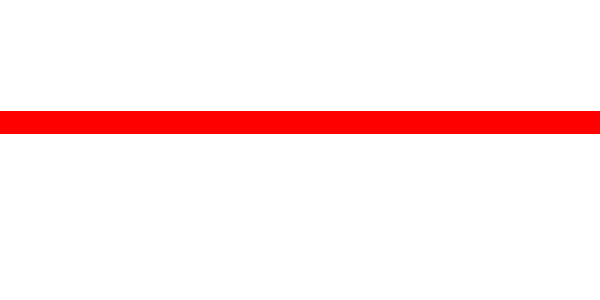 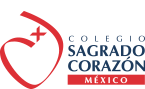 Elaboración del proyecto
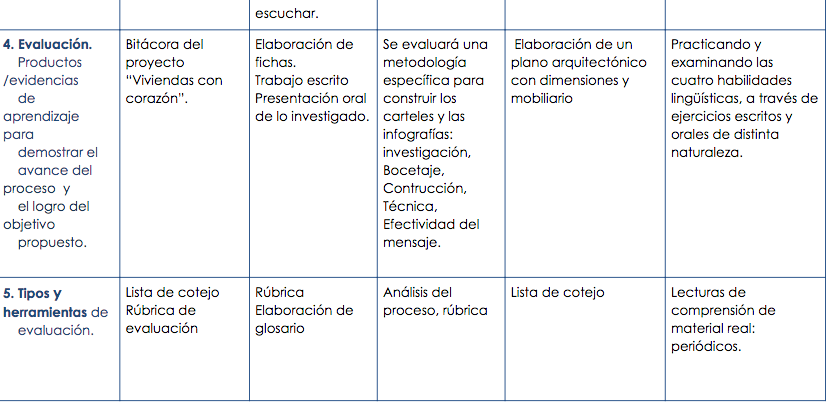 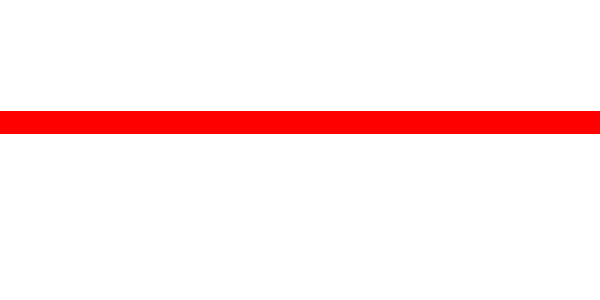 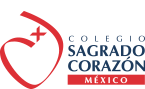 Elaboración del proyecto
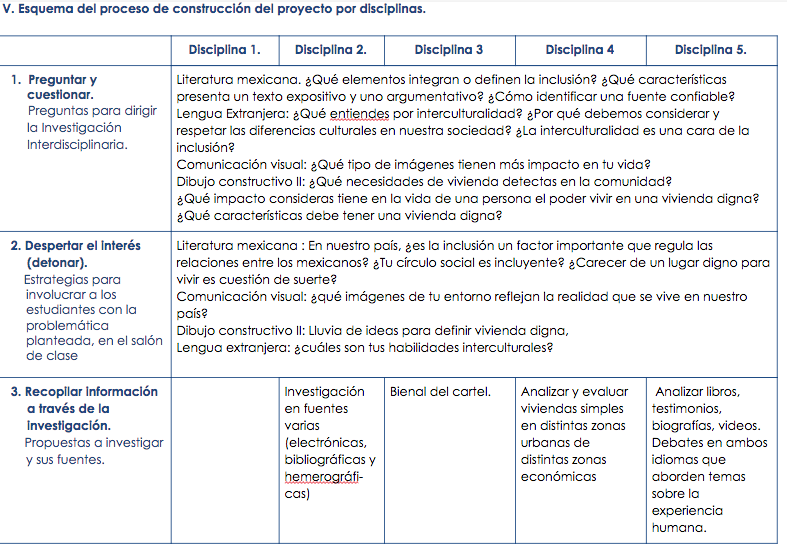 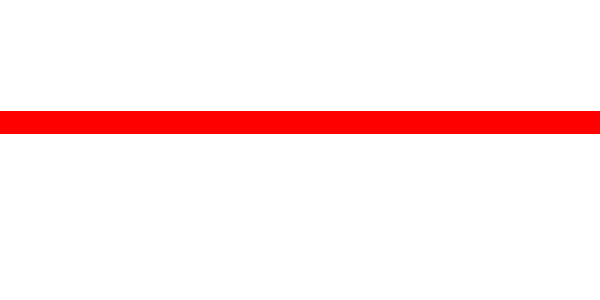 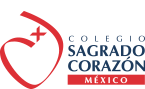 Elaboración del proyecto
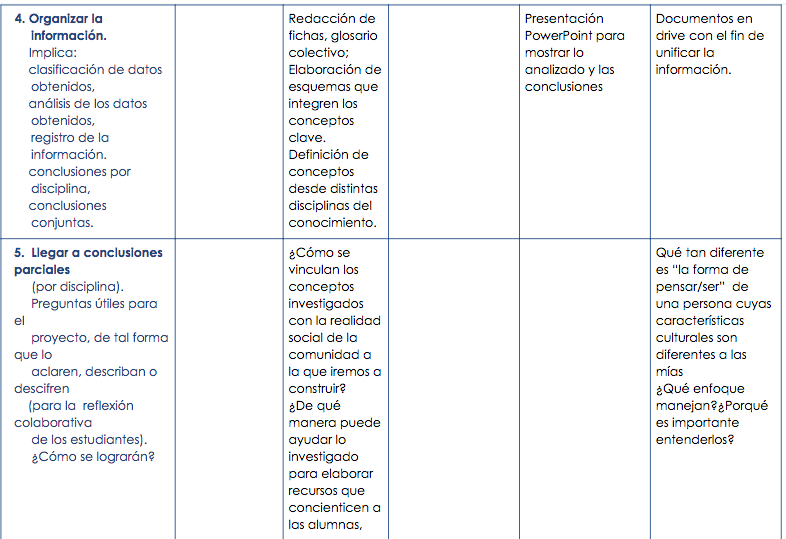 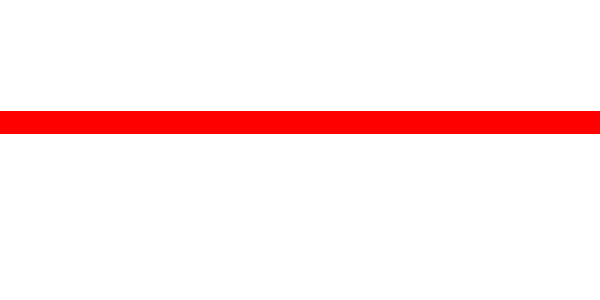 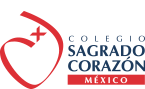 Elaboración del proyecto
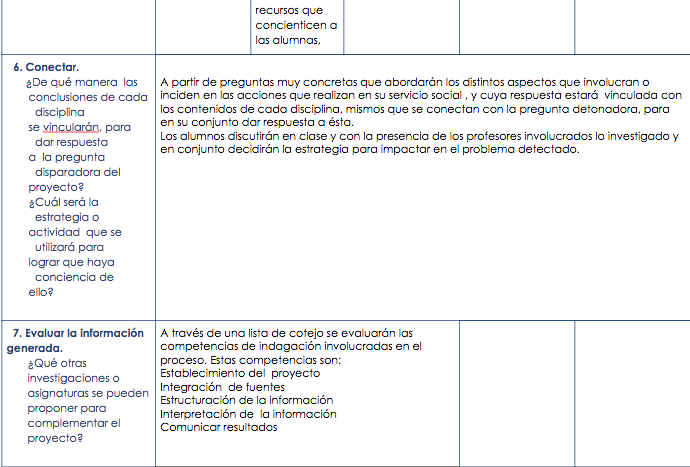 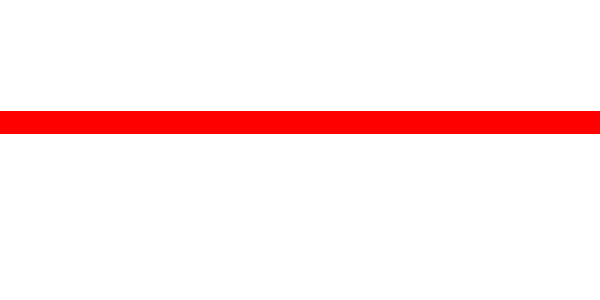 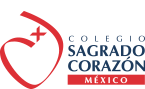 Elaboración del proyecto
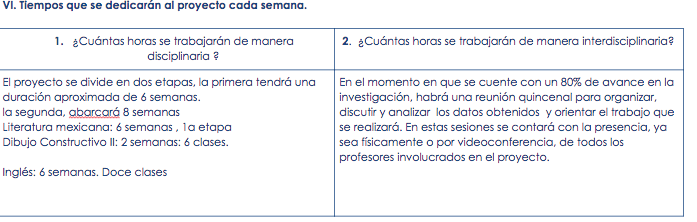 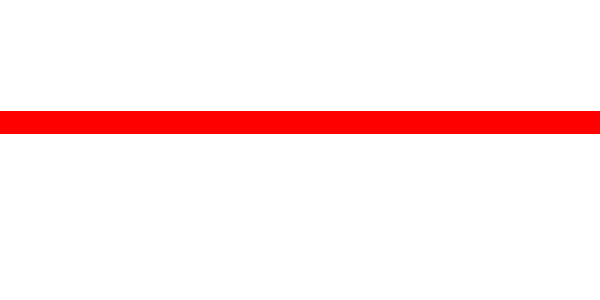 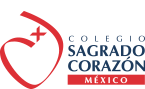 Fotografías 2ª Sesión
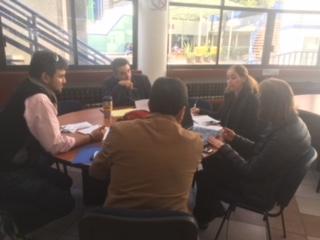 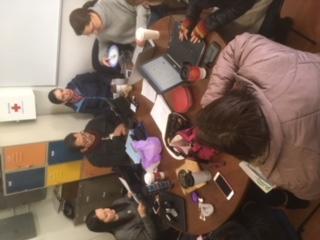 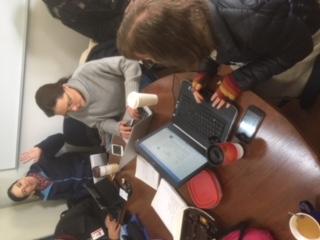 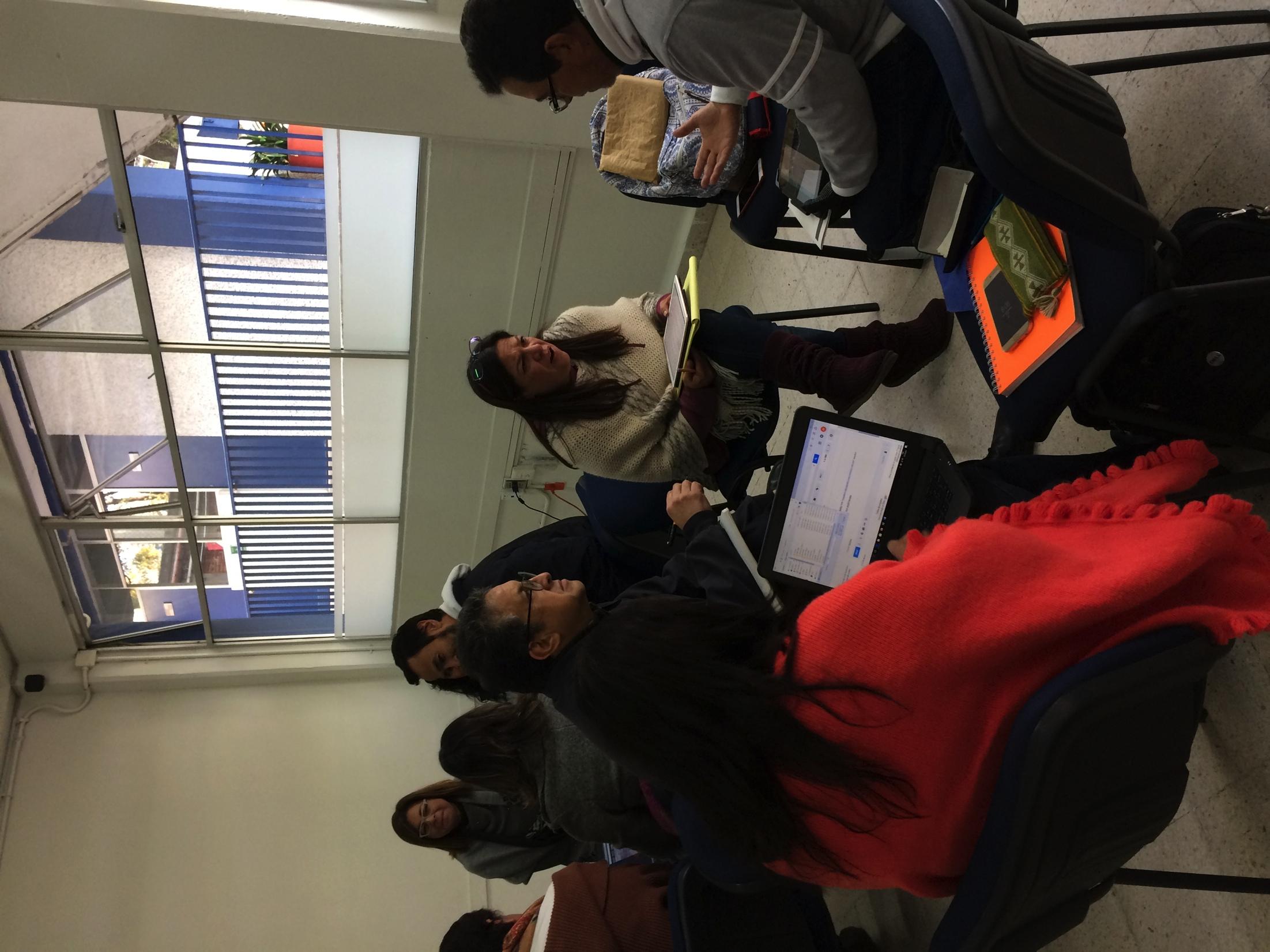 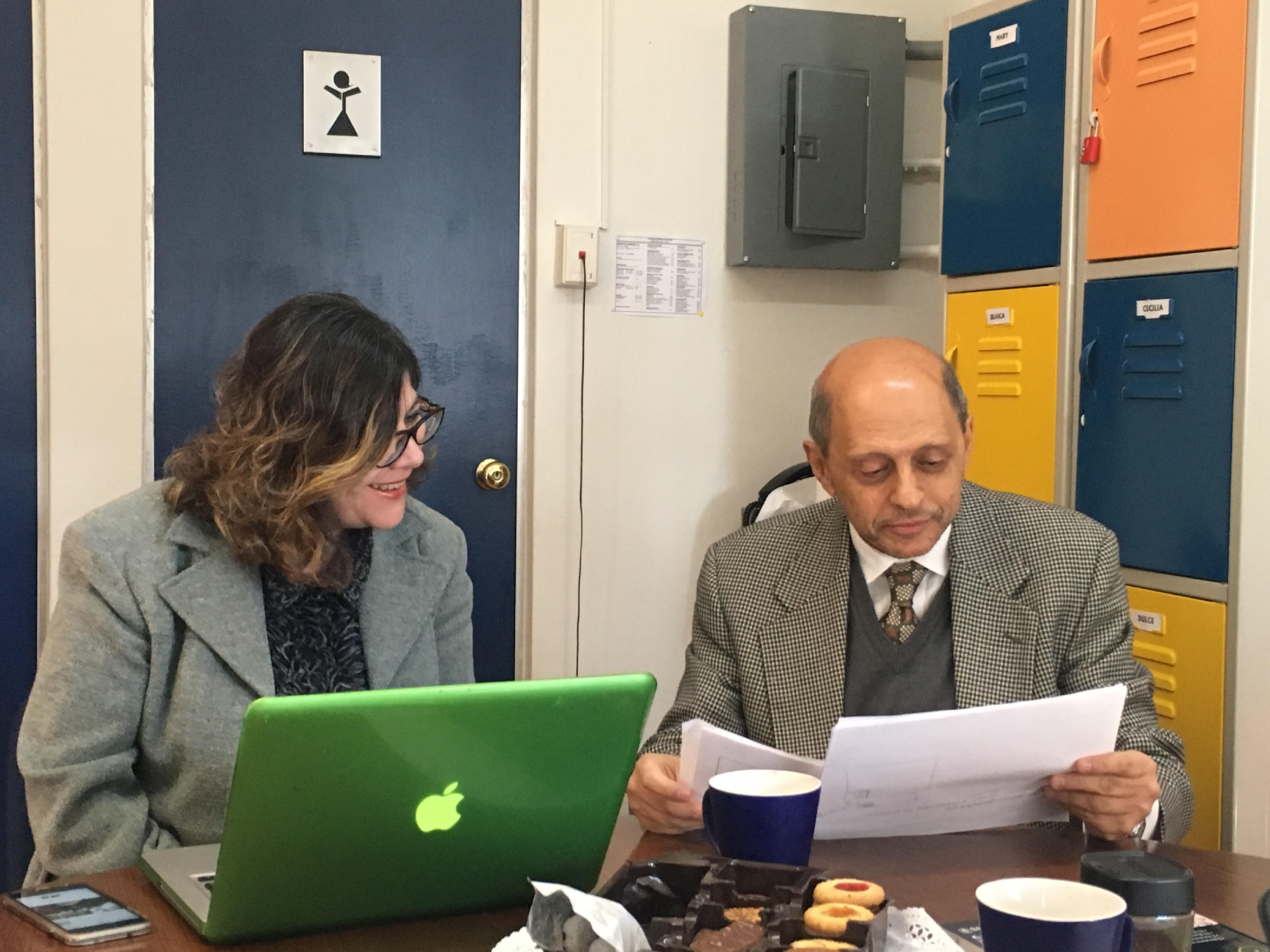 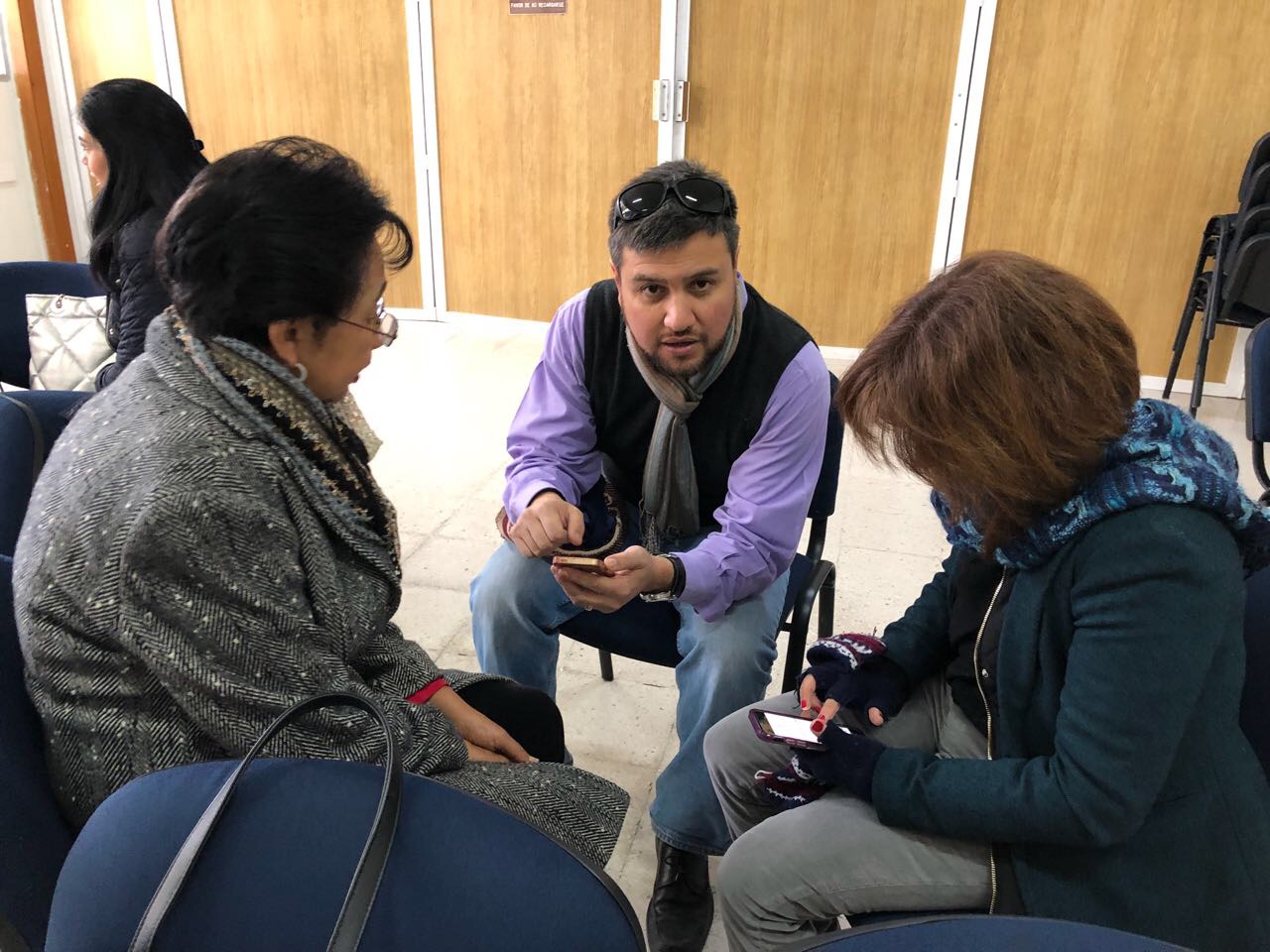 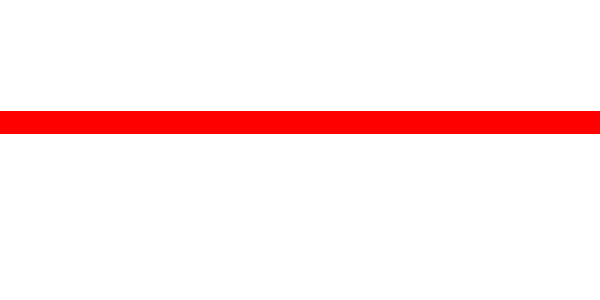 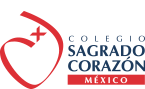 Fotografías 2ª Sesión
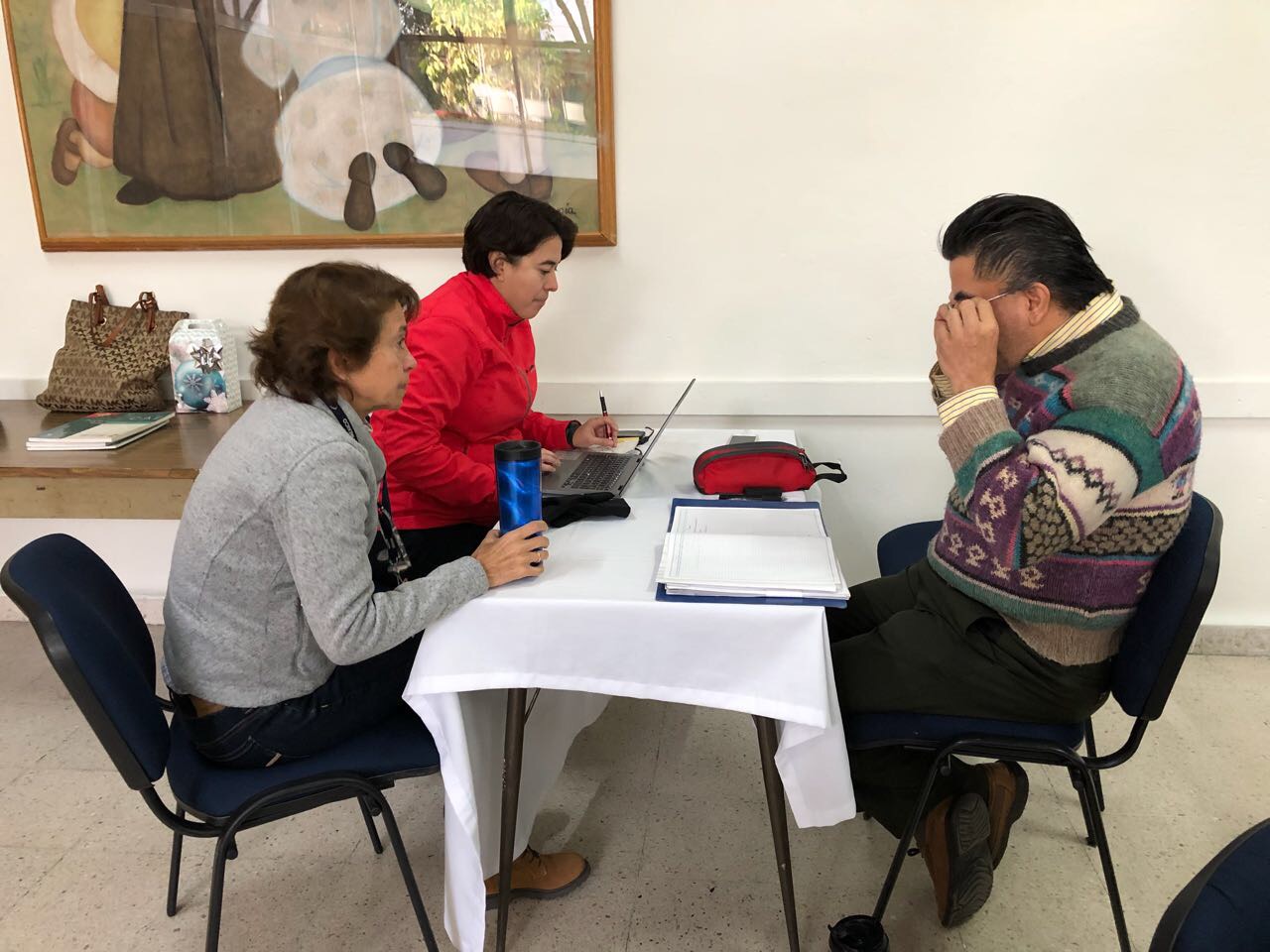 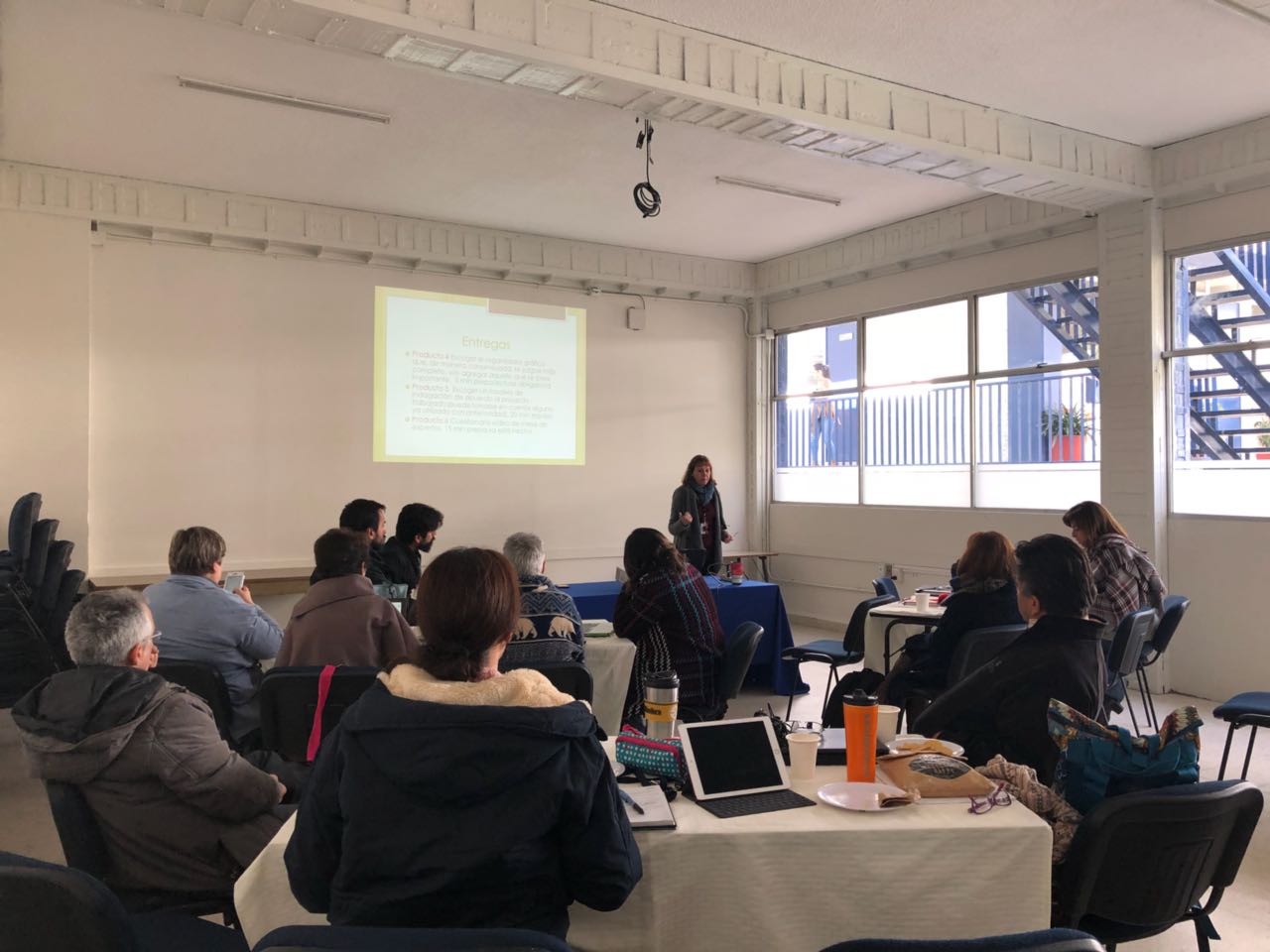 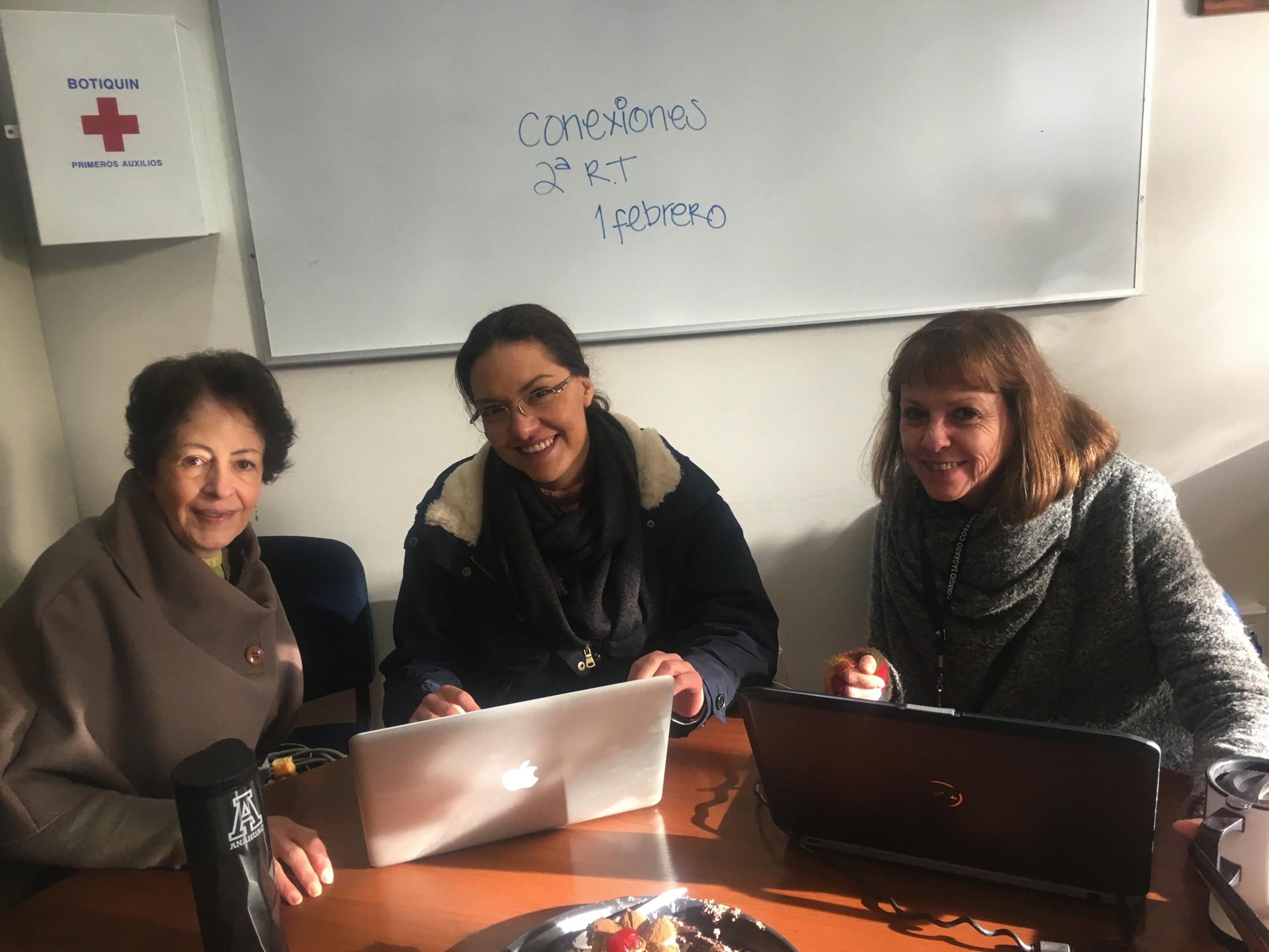 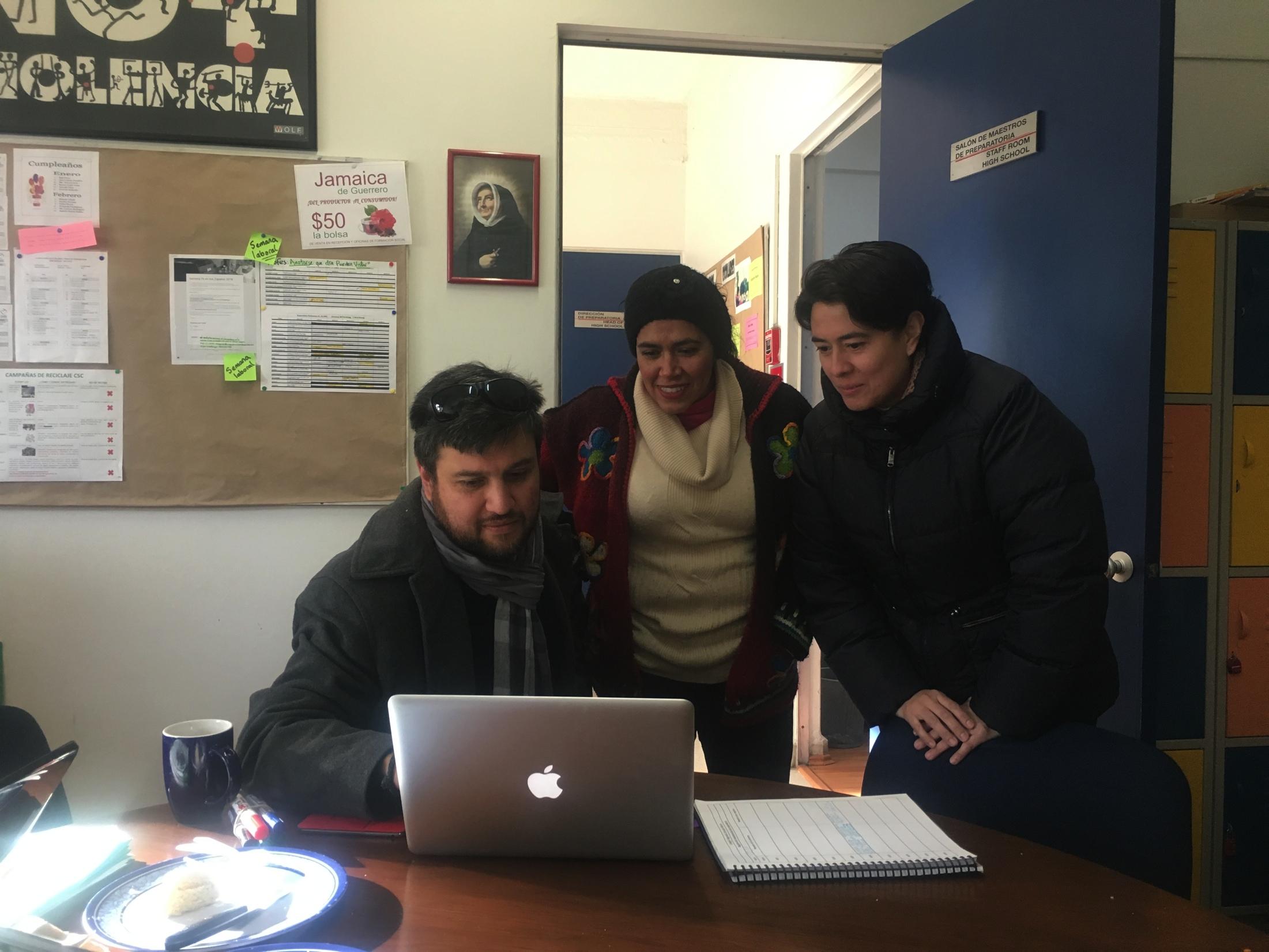 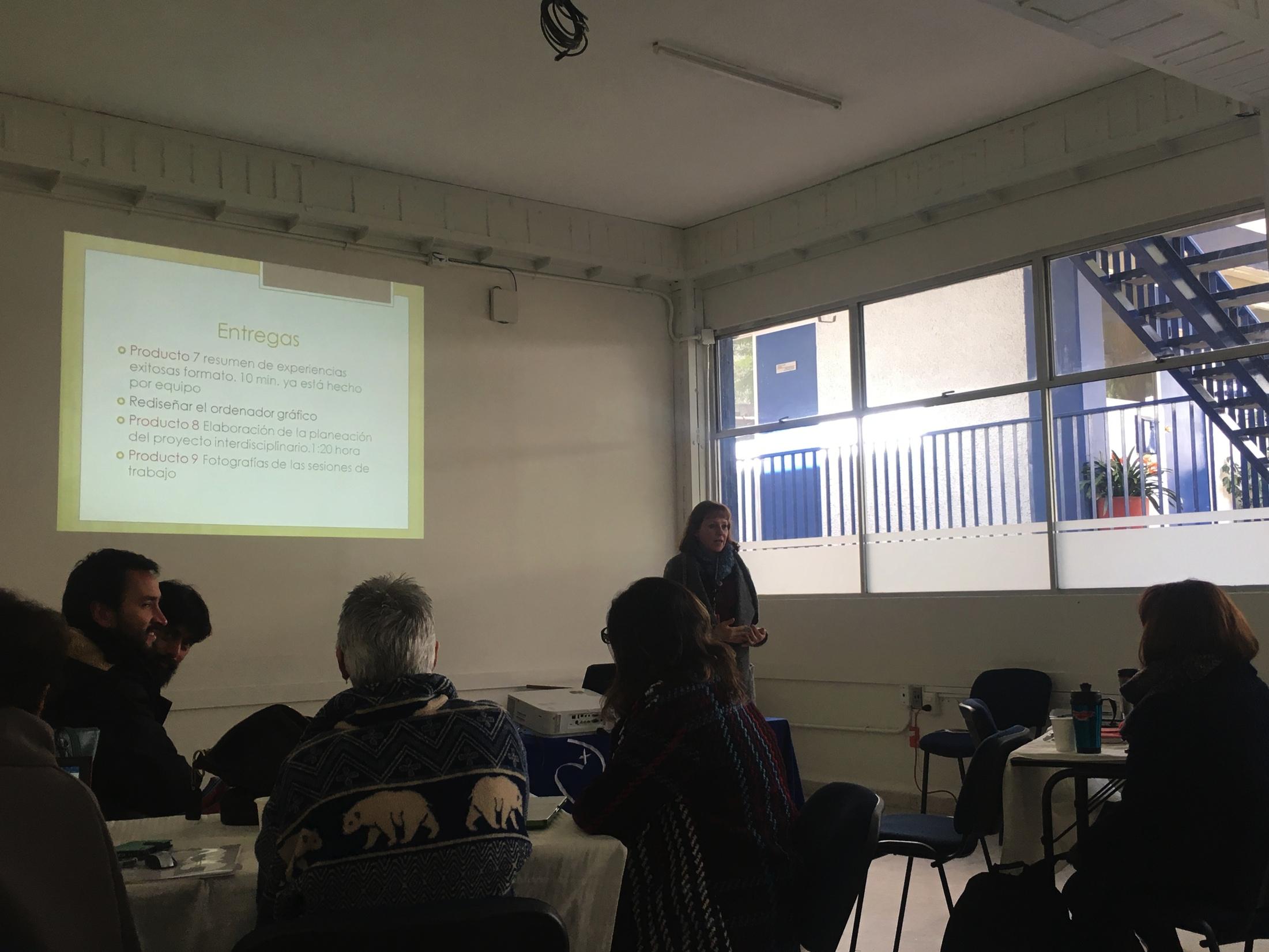 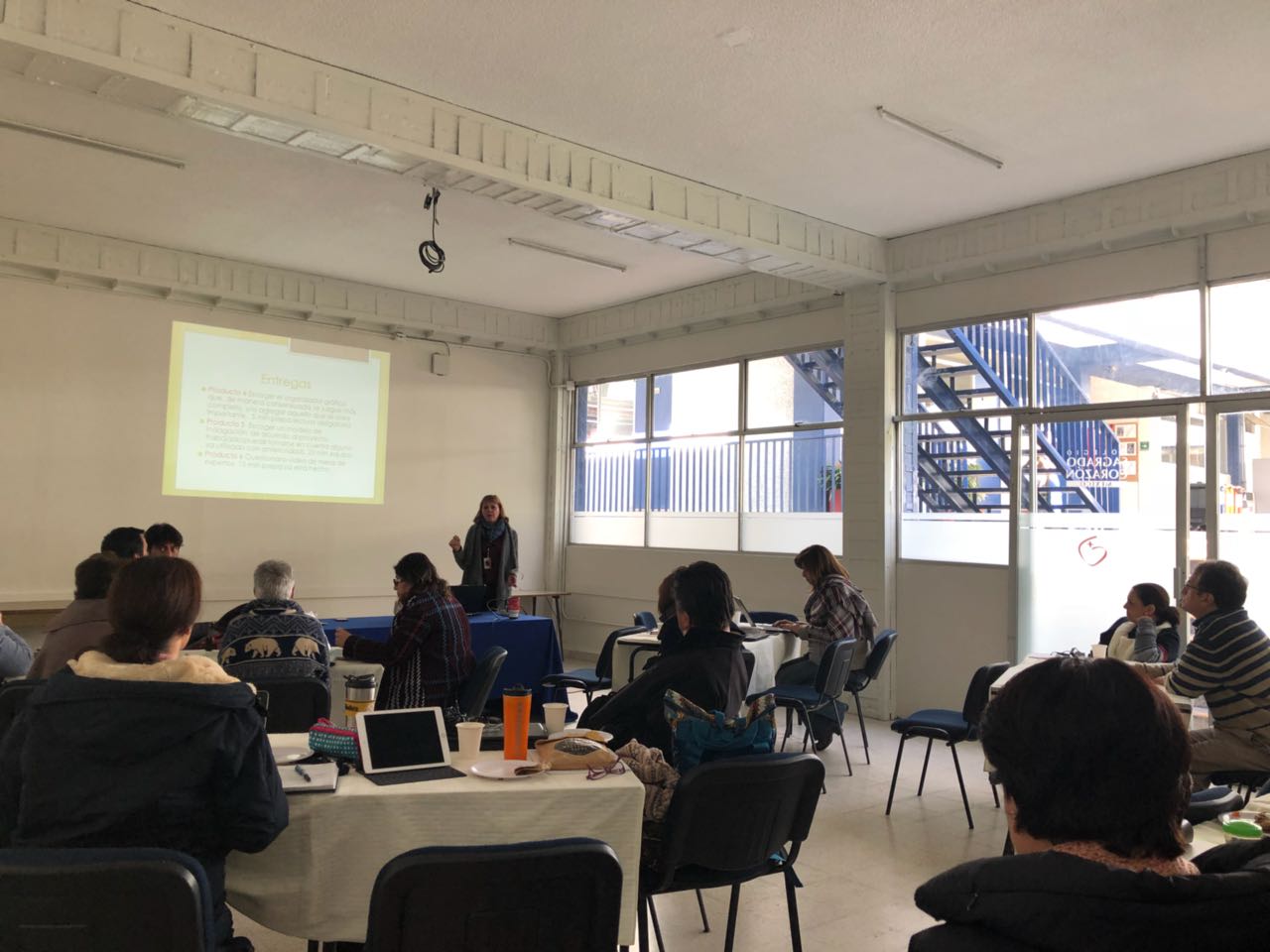 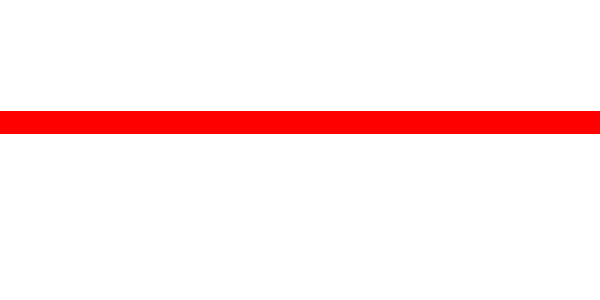 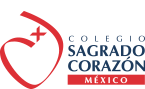 Fotografías 2ª Sesión
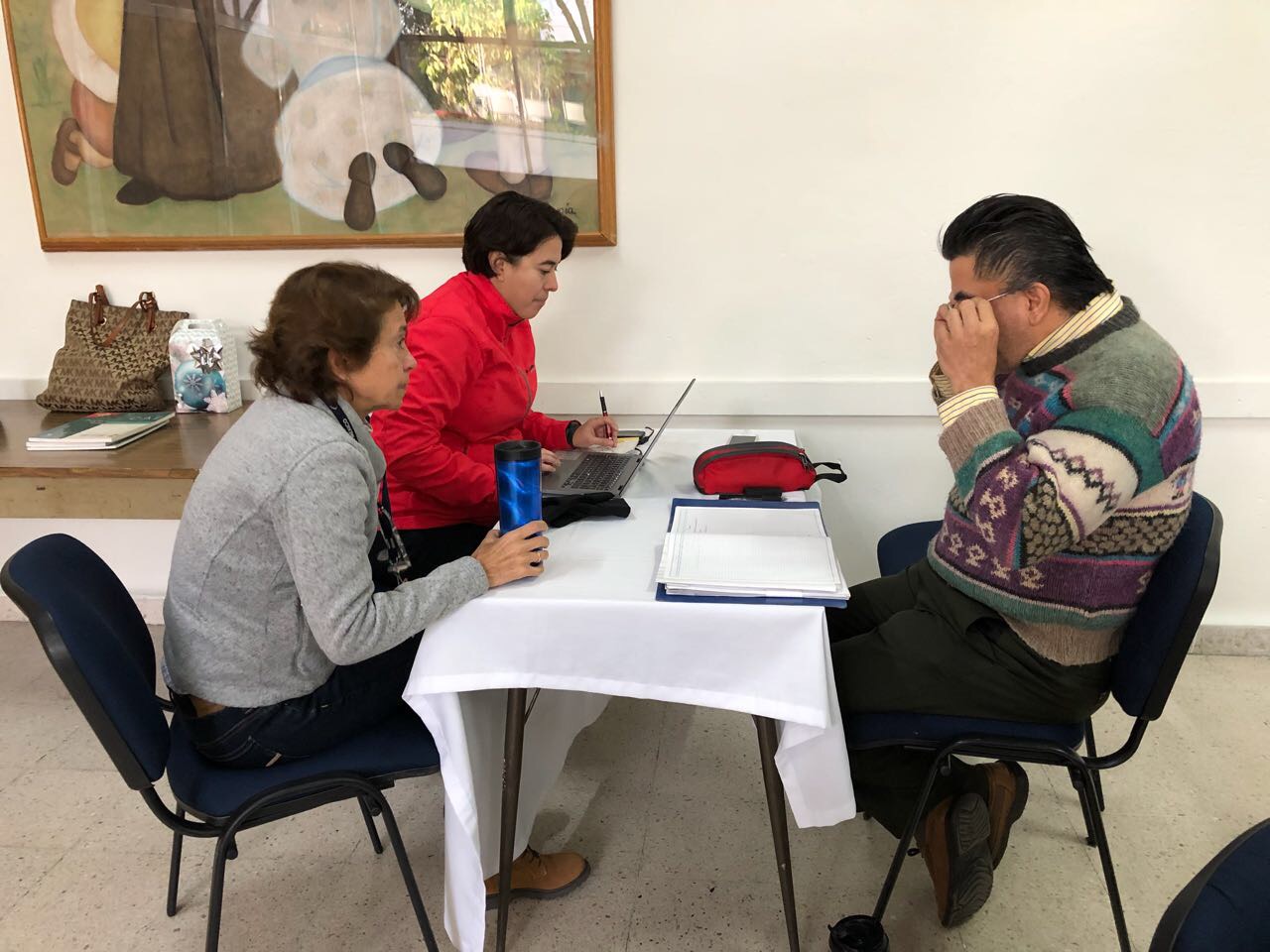 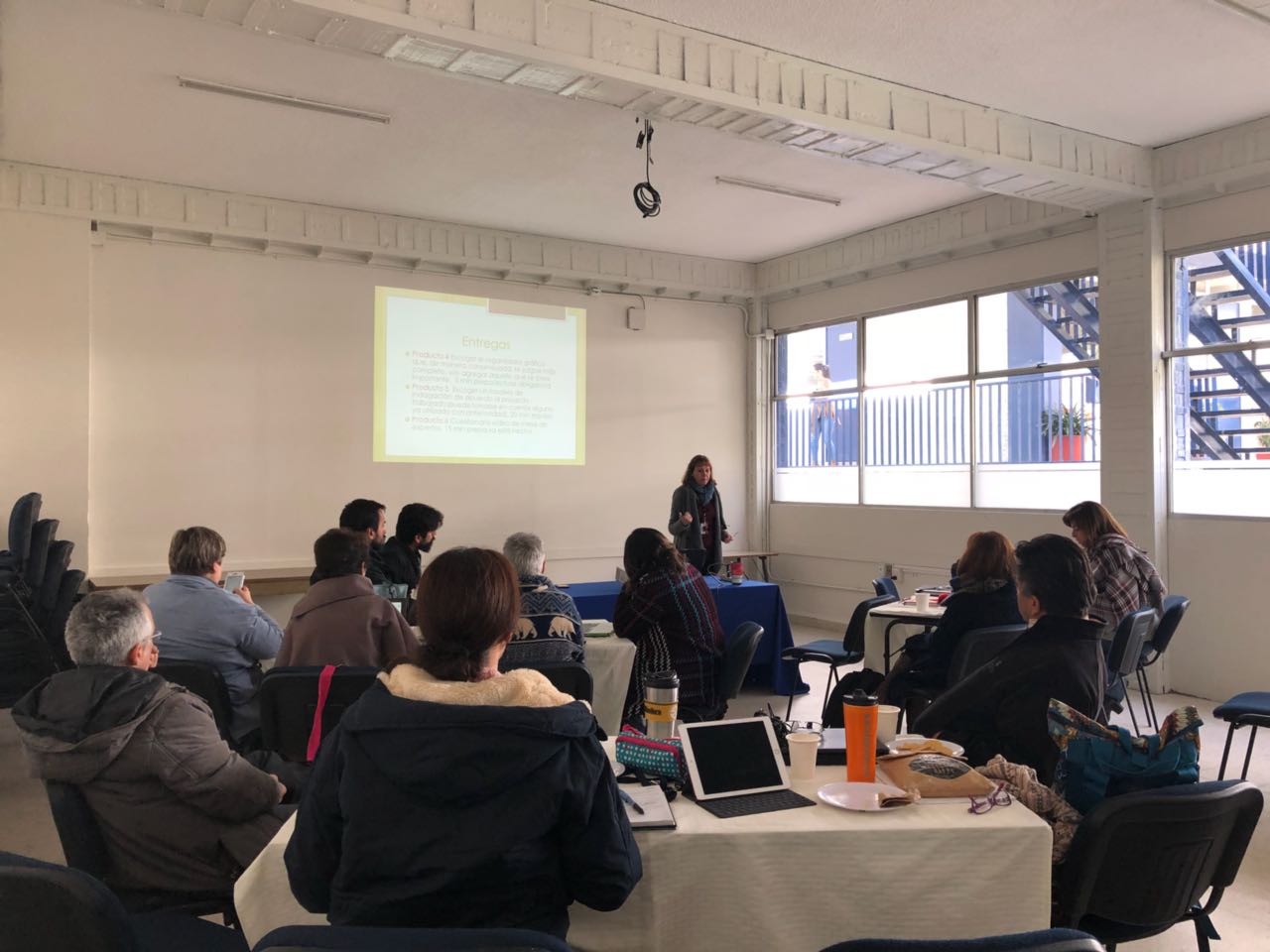 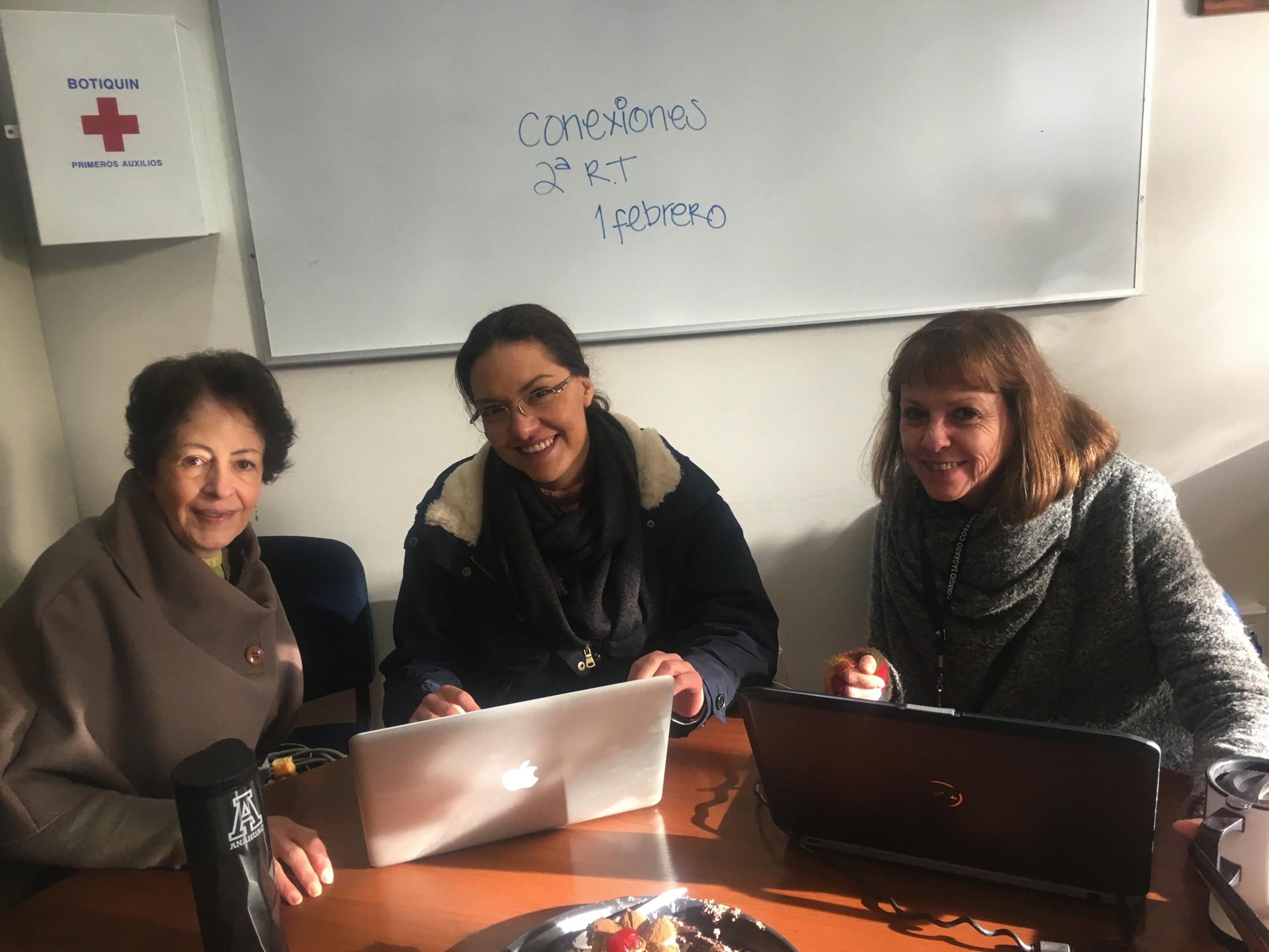 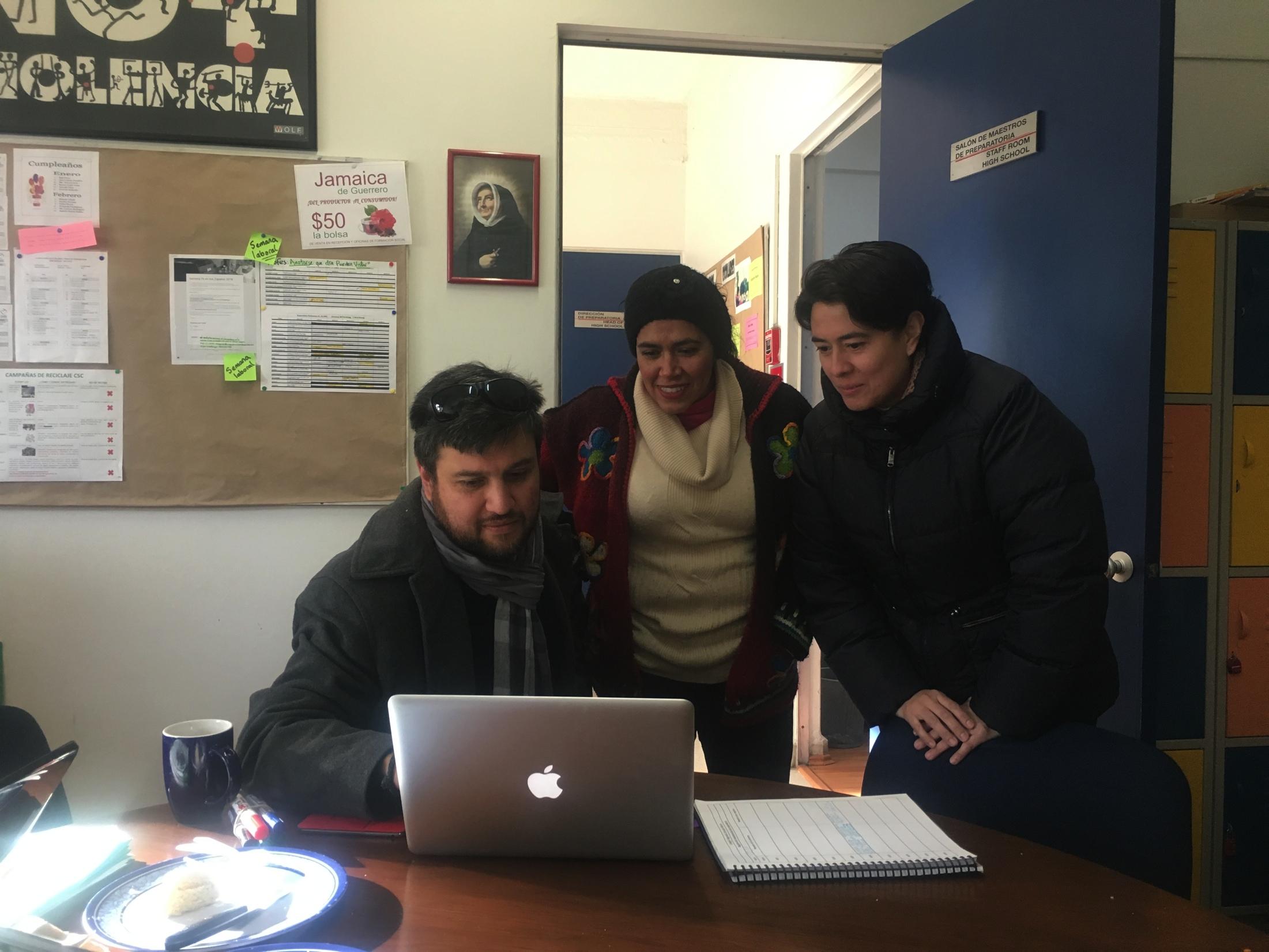 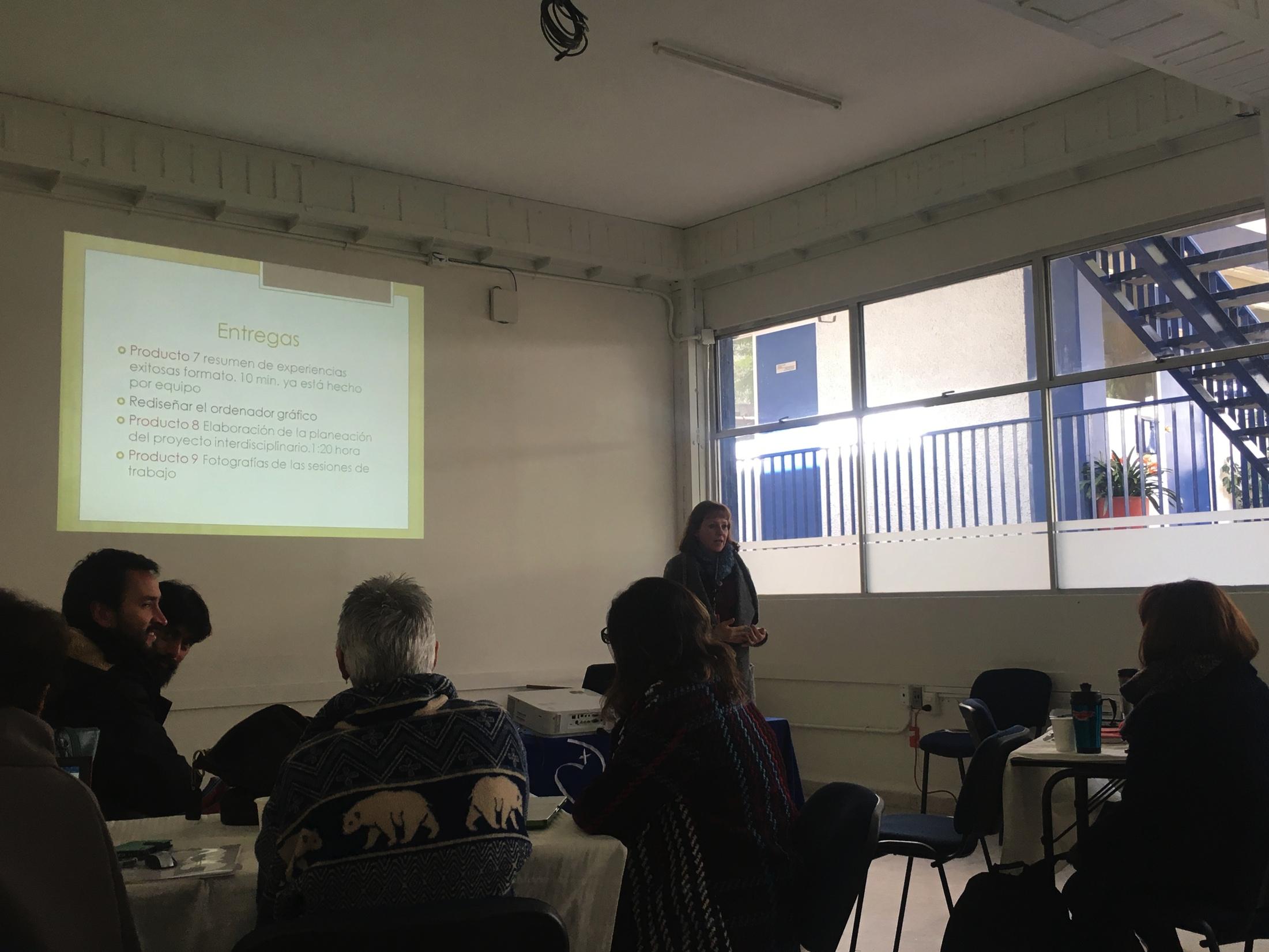 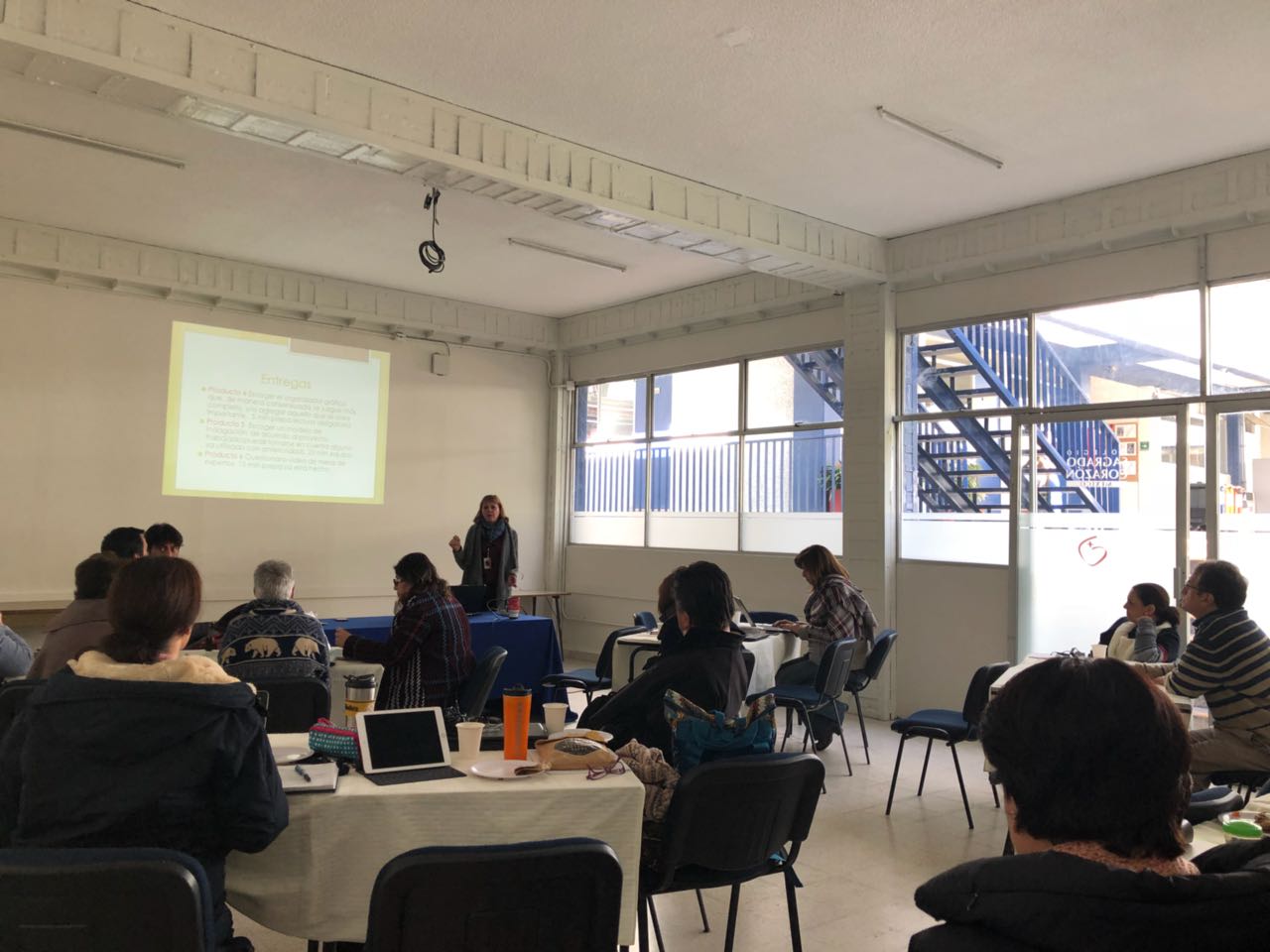 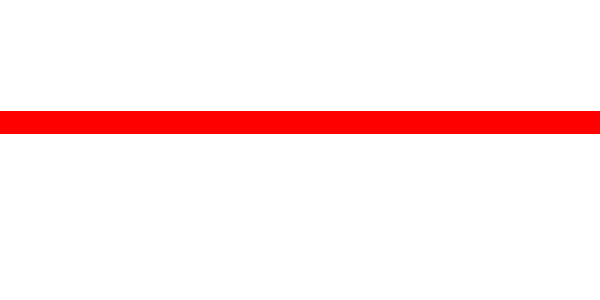 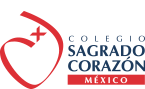 REFLEXIÓN GRUPO INTERDISCIPLINARIO
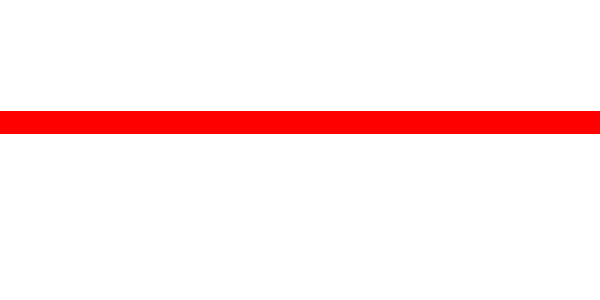 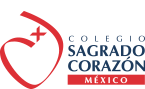 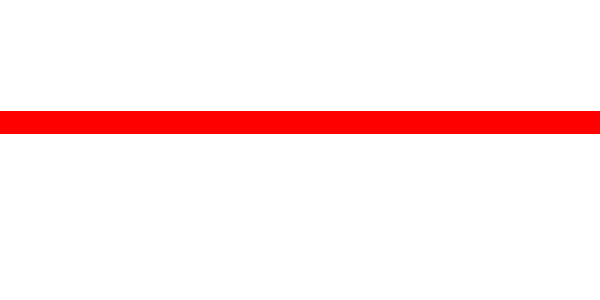 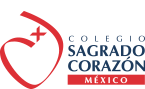 3a reunión de trabajo
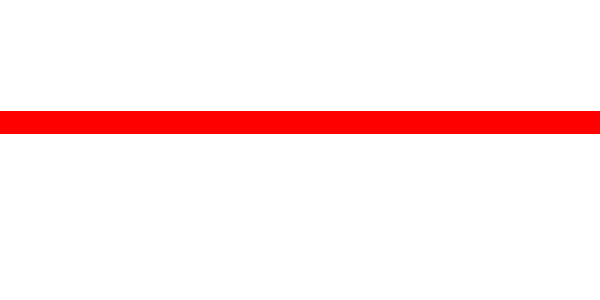 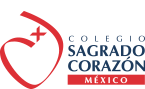 Evaluación diagnóstica
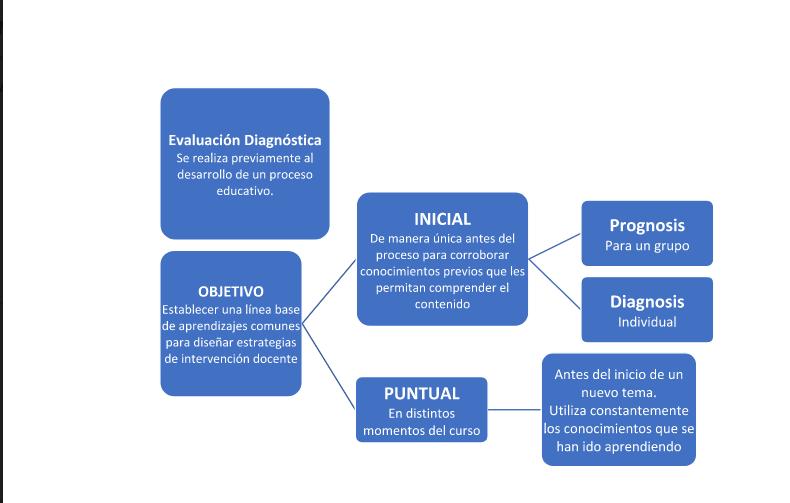 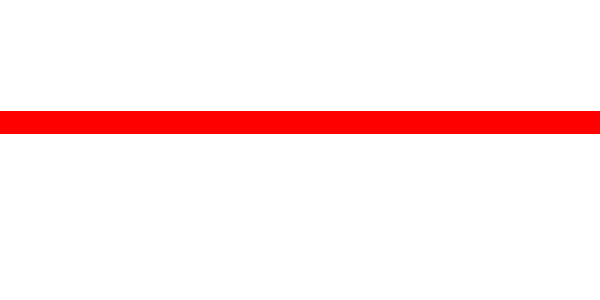 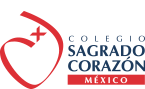 Evaluación Formativa
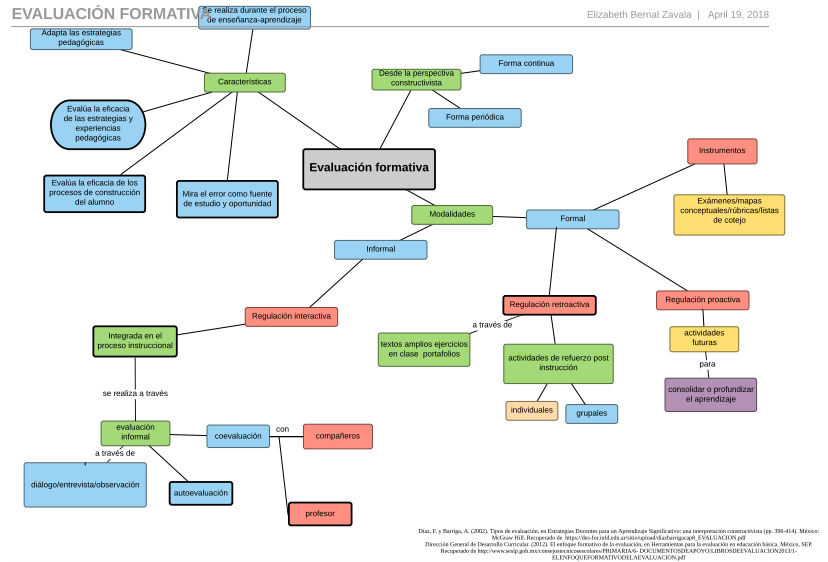 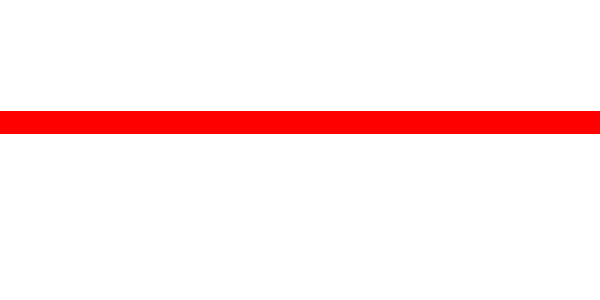 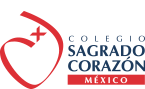 Evaluación sumativa
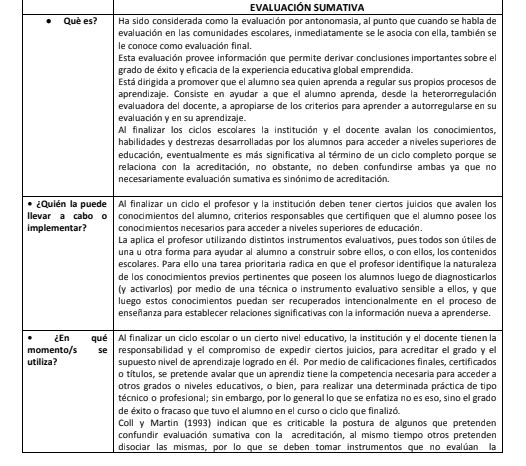 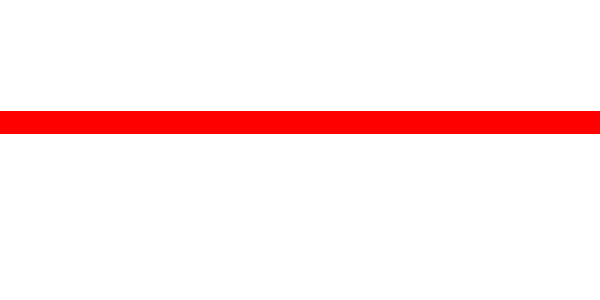 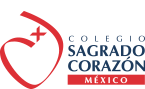 Evaluación sumativa
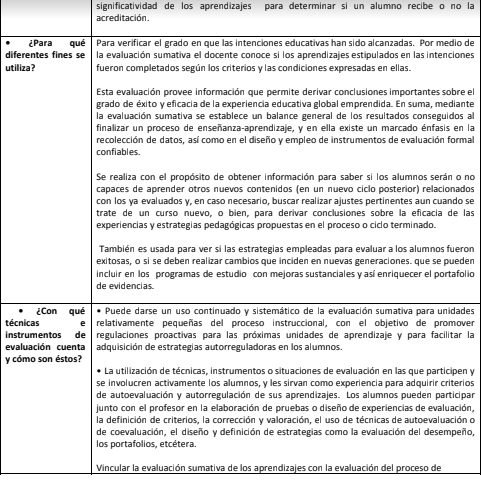 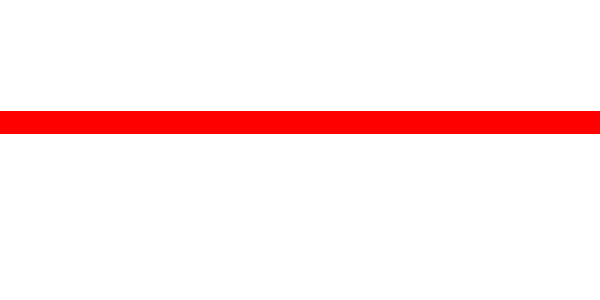 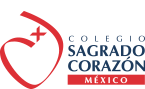 Evaluación sumativa
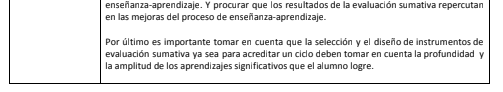 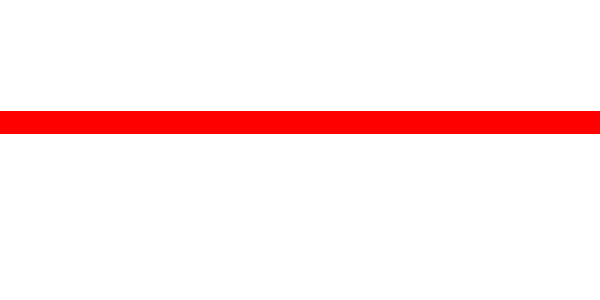 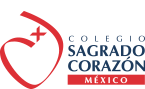 Elaboración del proyecto
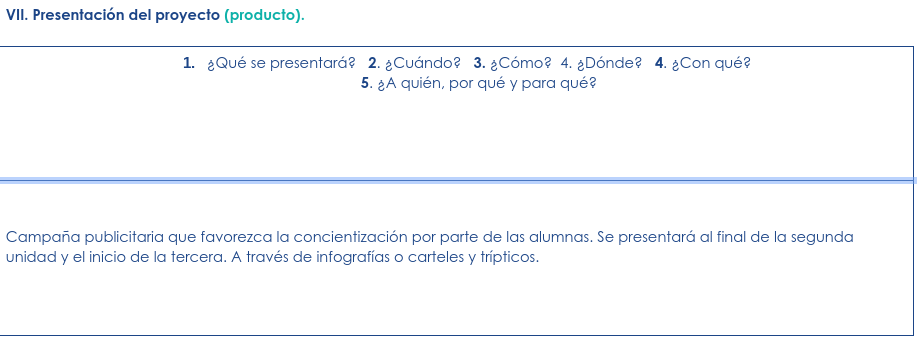 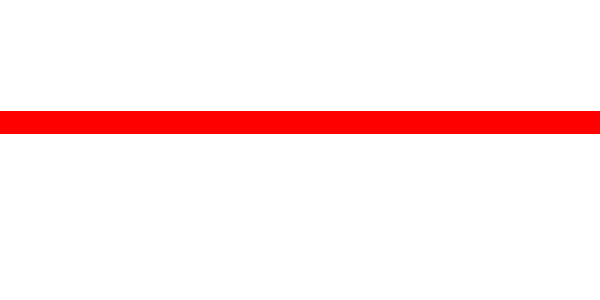 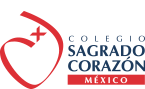 Elaboración del proyecto
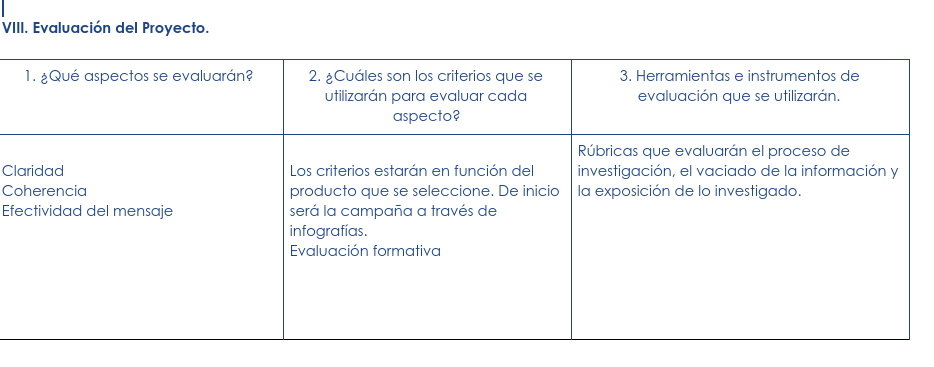 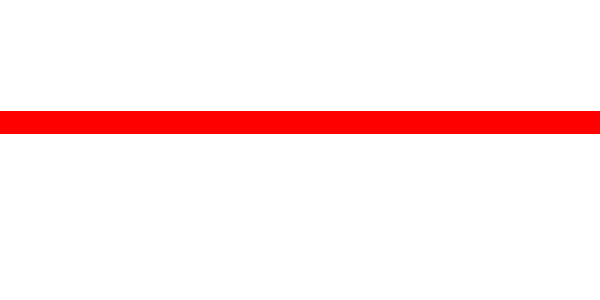 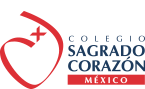 Fotos 3a. sesión
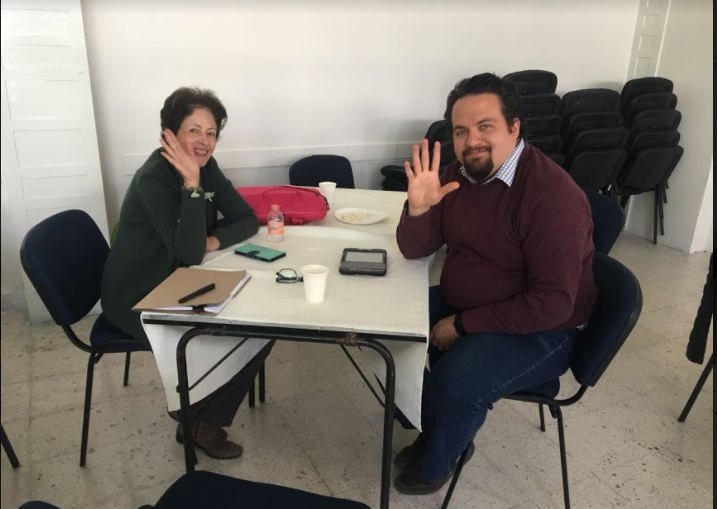 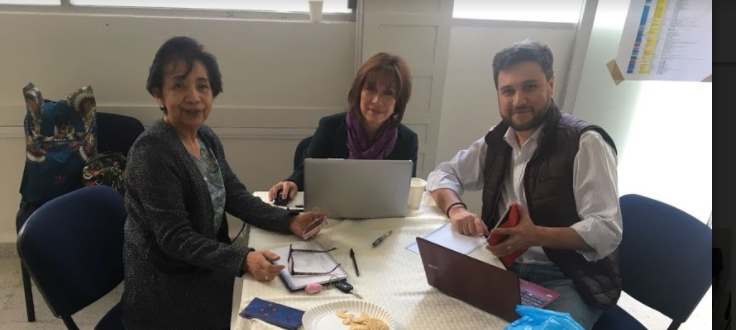 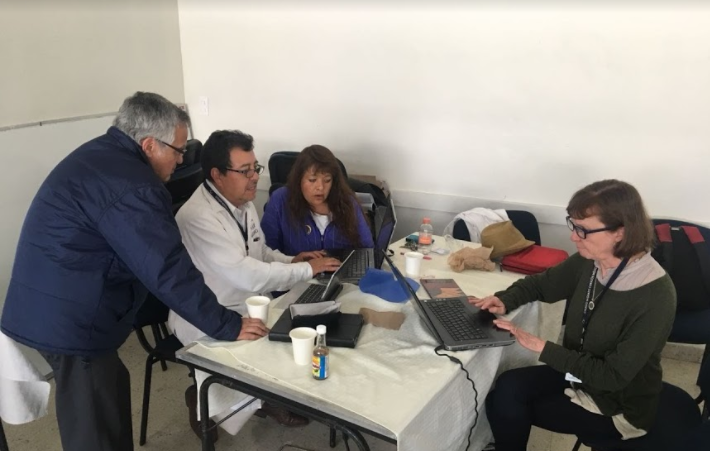 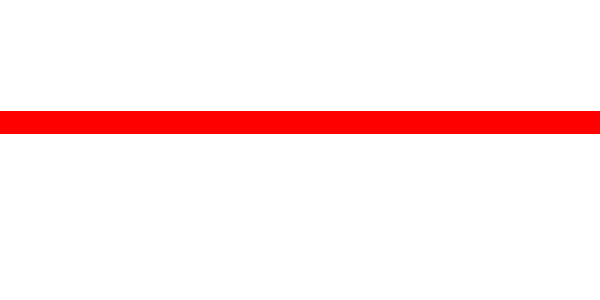 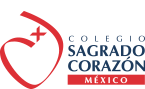 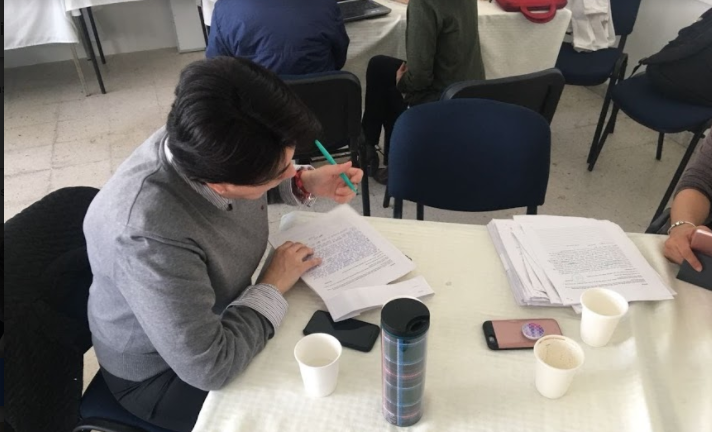 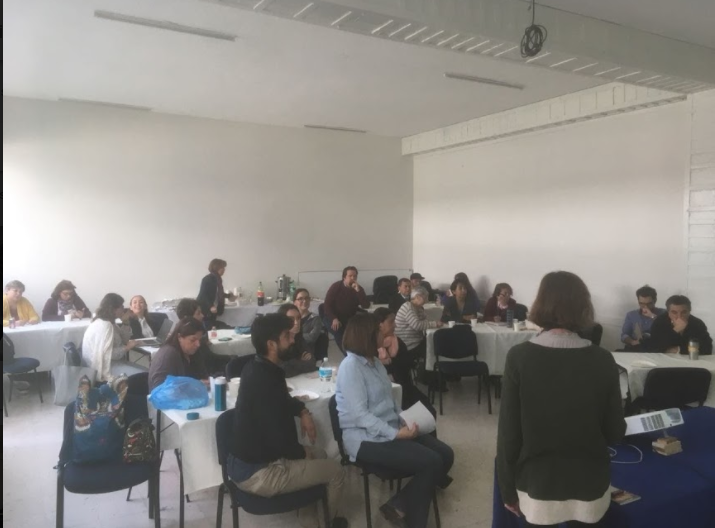 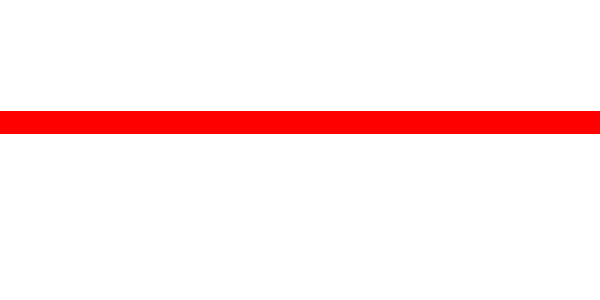 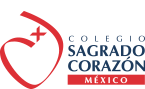 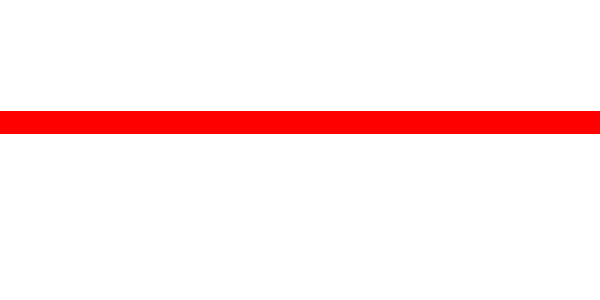 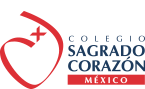 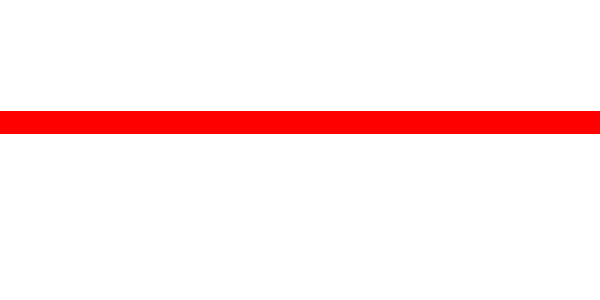 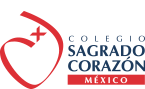 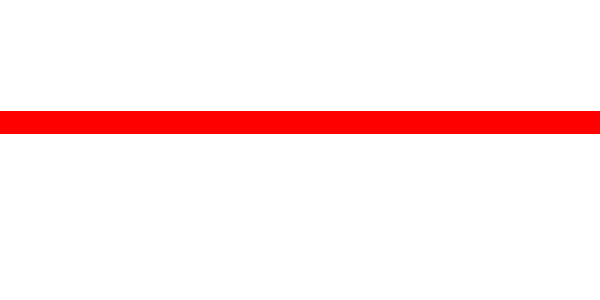 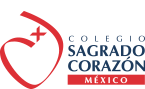 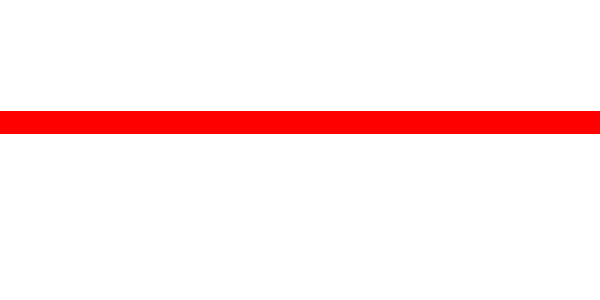 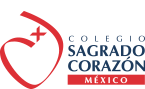 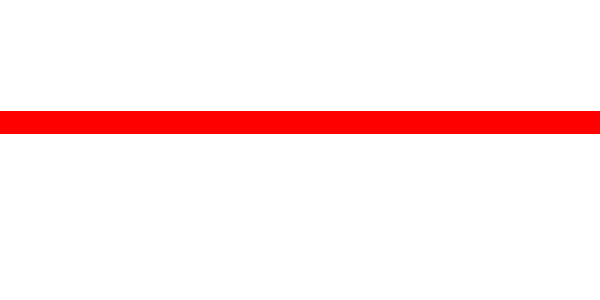 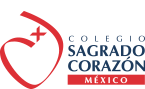 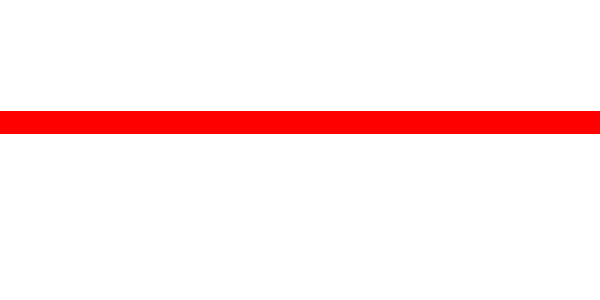 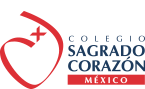 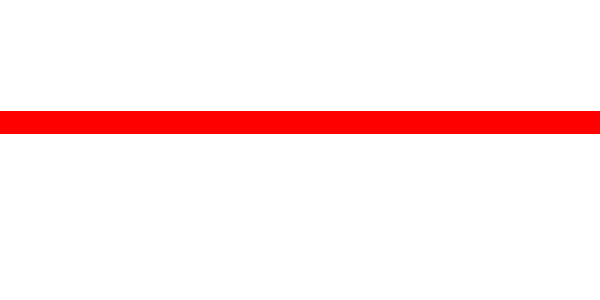 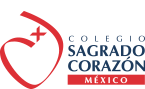 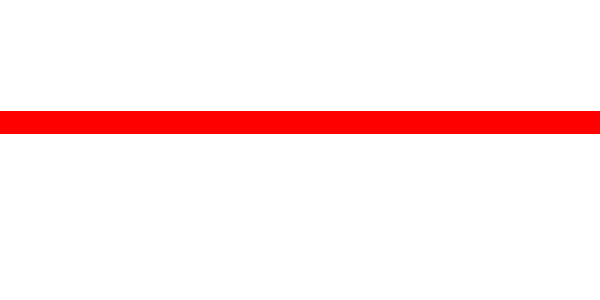 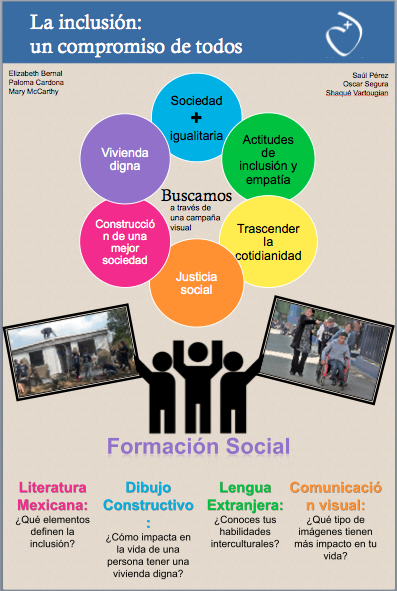 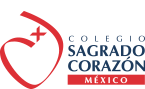 Conclusiones de cada integrante
Oscar Segura: La riqueza encontrada en este proyecto permite a los profesores desarrollar herramientas puntuales de trabajo colaborativo y multidisciplinario, mismas que hacen permeable la visión a las propuestas de trabajo en la currícula del día a día. 




Paloma Cardona: Trabajar de manera colaborativa con diferentes profesores de diversas disciplinas nos fortalece porque genera una visión integral sobre una problemática y permite crear estrategias contundentes y asertivas, para que las alumnas posean una visión global y completa sobre una situación dada. Los profesores deben tener la claridad de que ninguna disciplina es más importante que la otra y que todas las aportaciones y comentarios son importantes; sólo si se tiene esta visión del trabajo colaborativo como equipo se podrá transmitir a las alumnas.
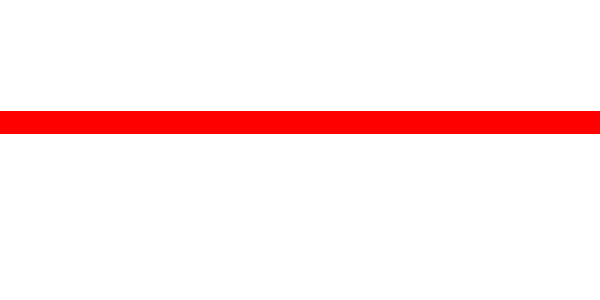 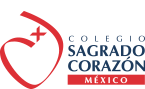 Conclusiones de cada integrante
Saúl Pérez: Ajustar la manera que vemos a otro, no sólo al que necesita, a todos, para colaborar en la construcción de una sociedad más justa; no sólo ayudar.

Shaqué Vartougian: El trabajo que se obtiene con los proyectos interdisciplinarios ayuda a las alumnas a desarrollar múltiples habilidades y a ver un sólo proyecto desde varias disciplinas.

Elizabeth Bernal: Ha sido interesante resignificar el concepto de la interdisciplinariedad, del cual hemos podido obtener una visión más clara de las distintas  habilidades que nuestros alumnos necesitan desarrollar o fortalecer. El proyecto que hemos elaborado ha sido enriquecedor en nuestra formación y nos ha acercado a problemáticas que requieren soluciones no desde la academia, sino en la aplicación práctica. Aunque por momentos el trabajo resultó algo repetitivo, considero que hoy somos más conscientes de lo que implica actividades y aprendizajes significativos.
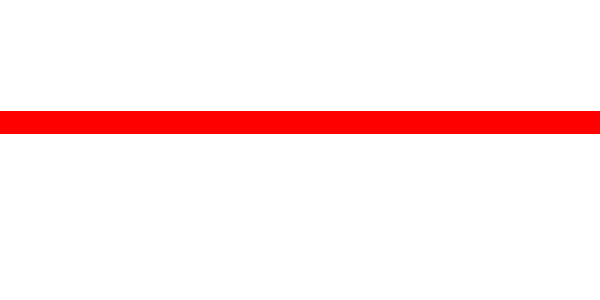